CarML:
Distributed Machine Learning in Vehicular Clouds
Anran Du
May 7th, 2021
Advisor: Prof. Lewis Tseng
Background
CarML: Architecture
CarML: Design and Results
Future Work
Table of Contents
‹#›
Background
1
‹#›
Why Distributed Machine Learning?
Wide demand for big data
Exponential growth in training data size
Centralized ML ⇨ Distributed ML
‹#›
Why Vehicles?
Abundant computation resources
e.g., modern Tesla equipped with ML-specialized chips
Idle computation resources
Identical backup computation unit for safety and redundancy
‹#›
Architecture
2
‹#›
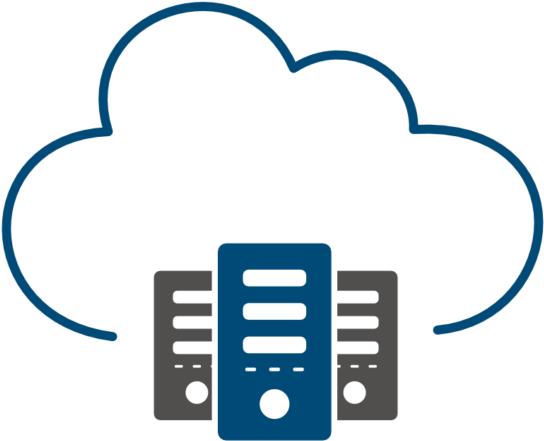 Top Layer:
Cloud Server
LAN
Middle Layer:
Edge Servers
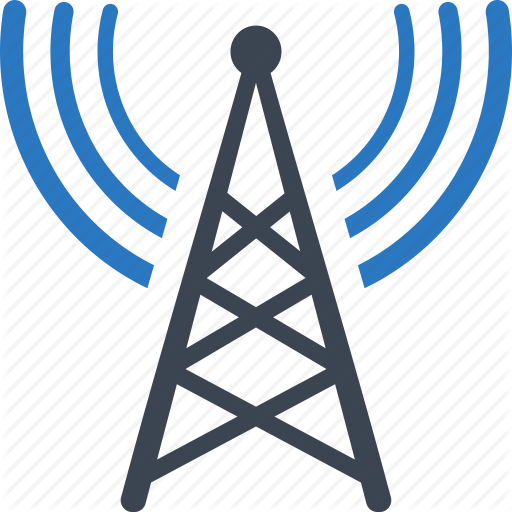 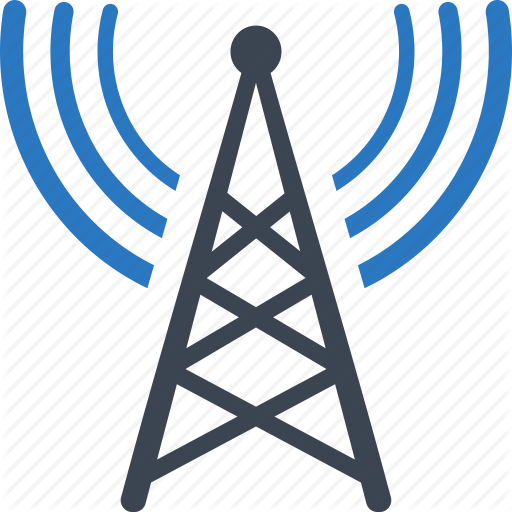 4G/5G
mmWave
Bottom Layer:
Vehicles
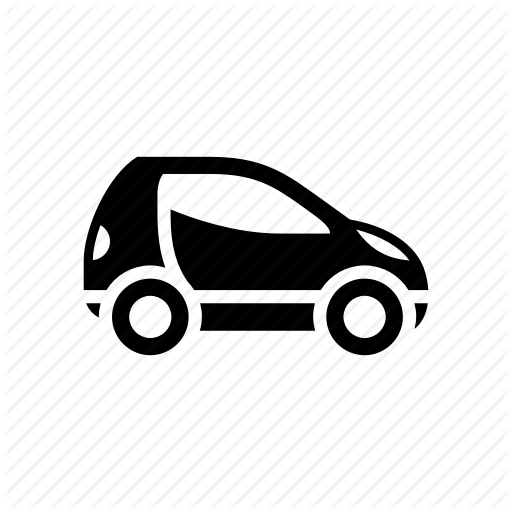 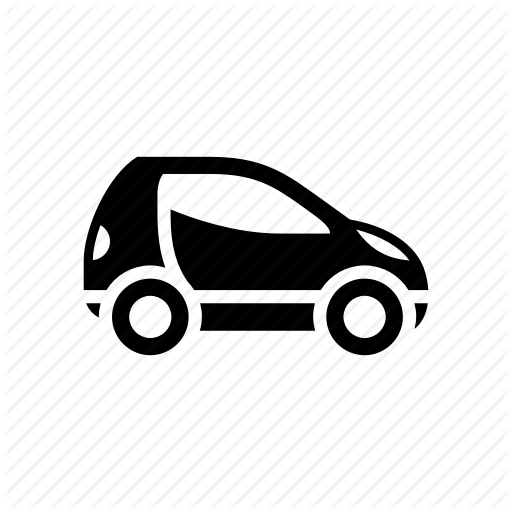 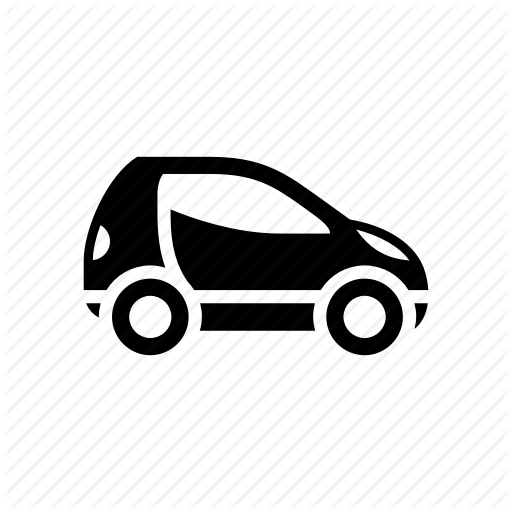 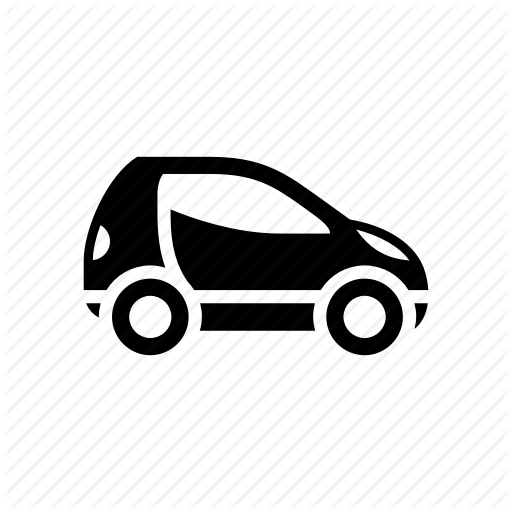 ‹#›
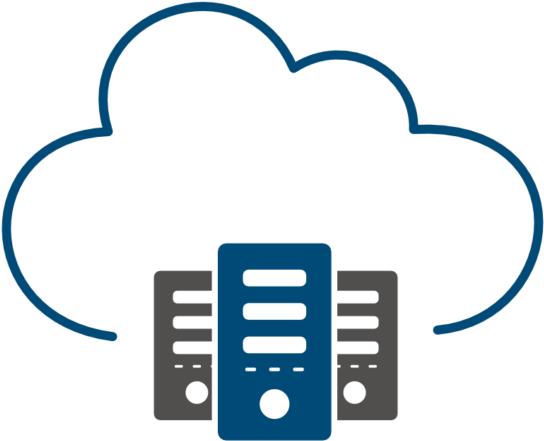 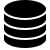 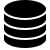 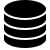 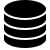 𝛁avg
𝛁
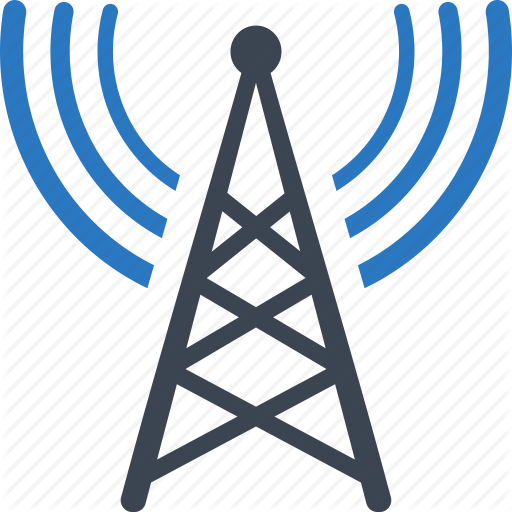 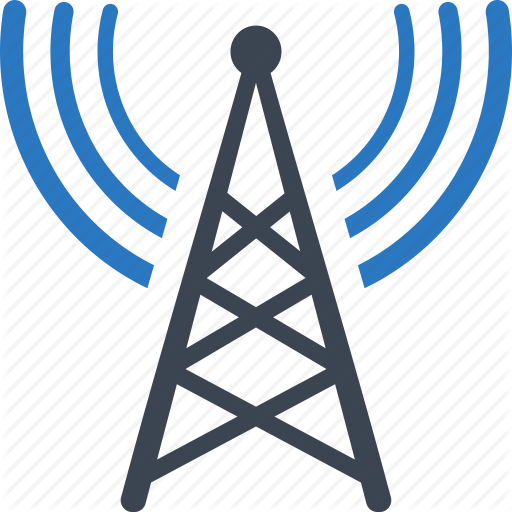 𝛁
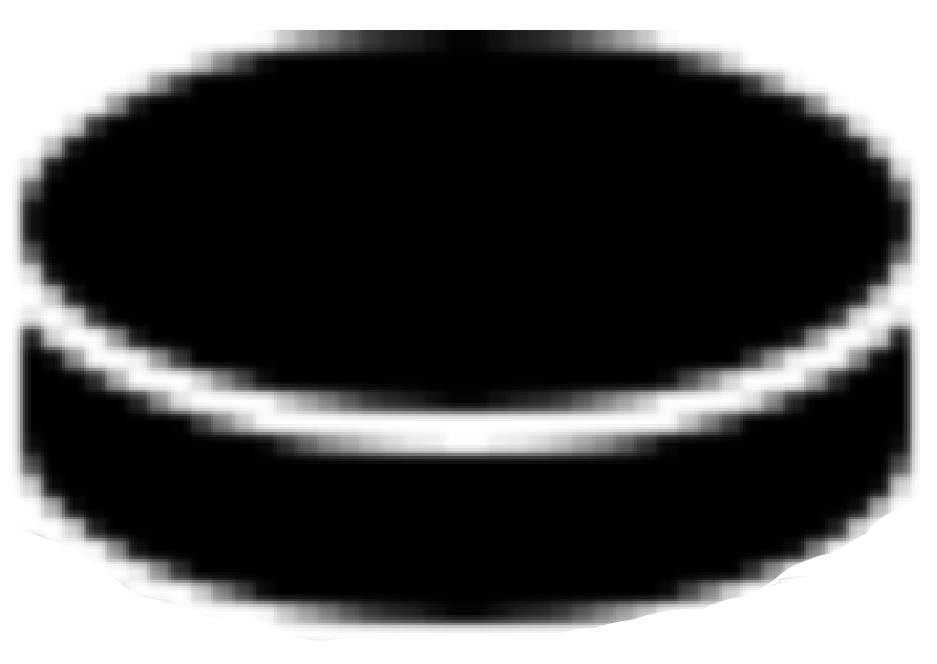 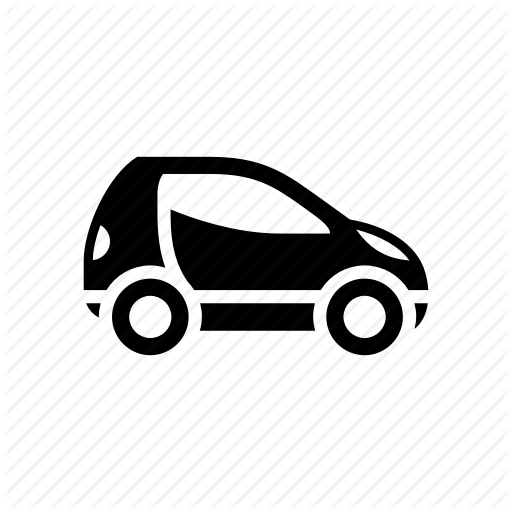 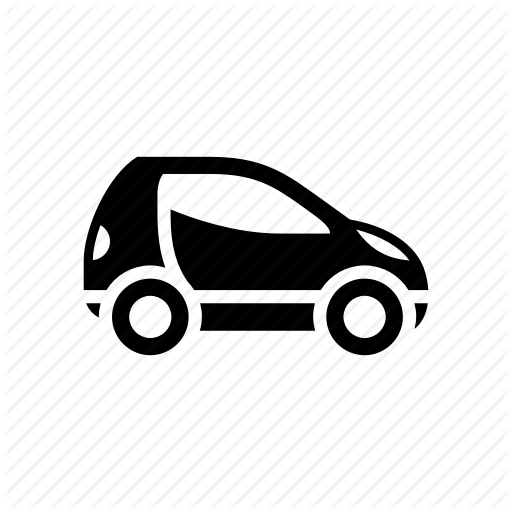 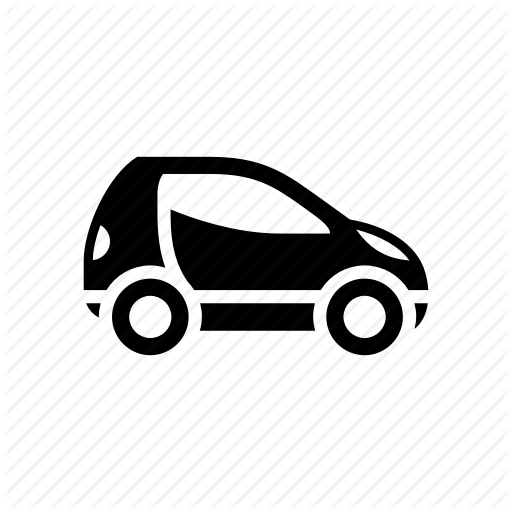 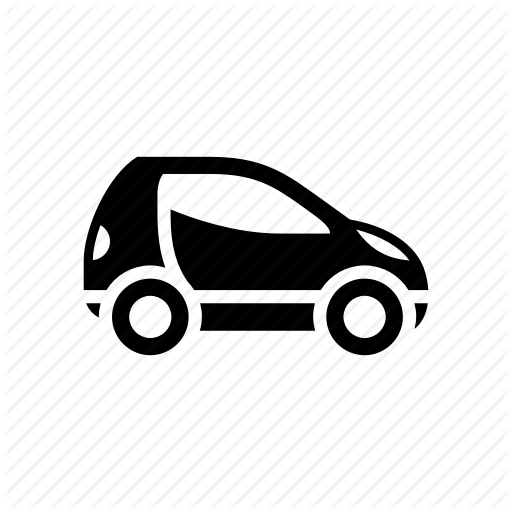 ‹#›
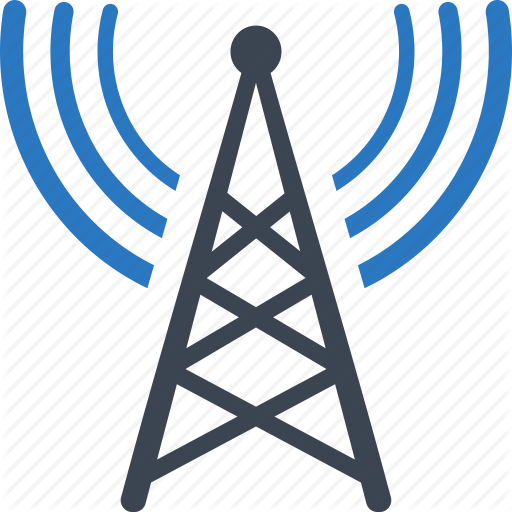 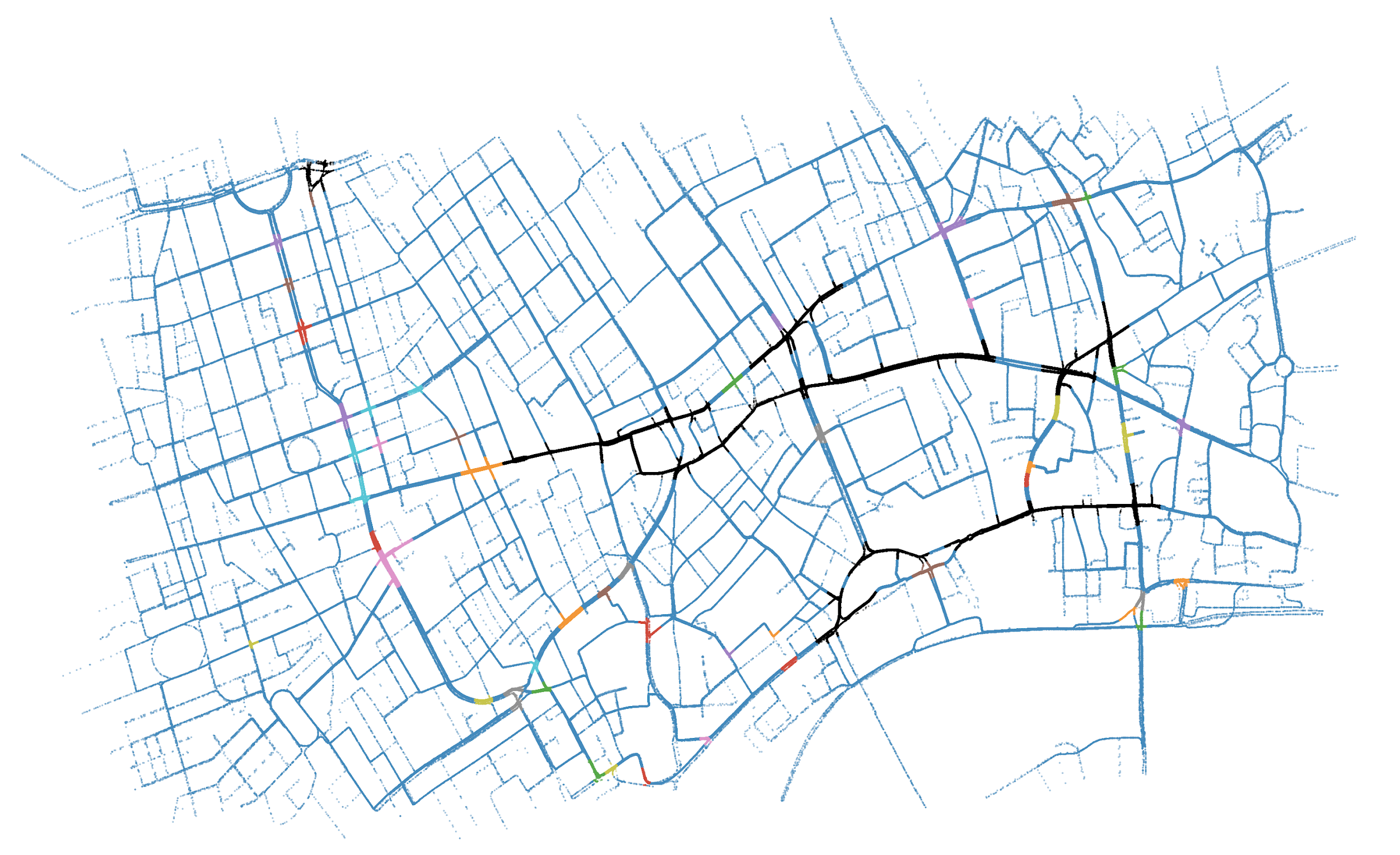 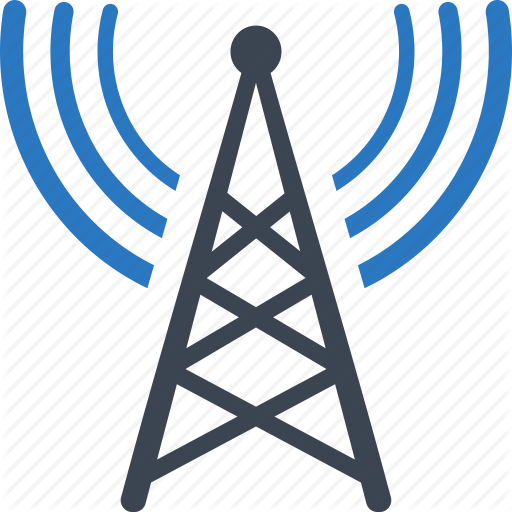 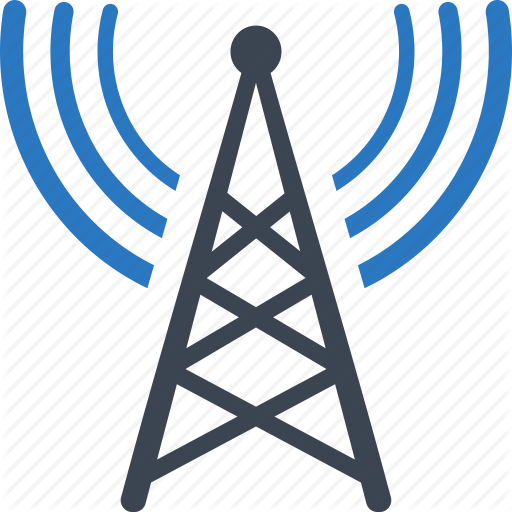 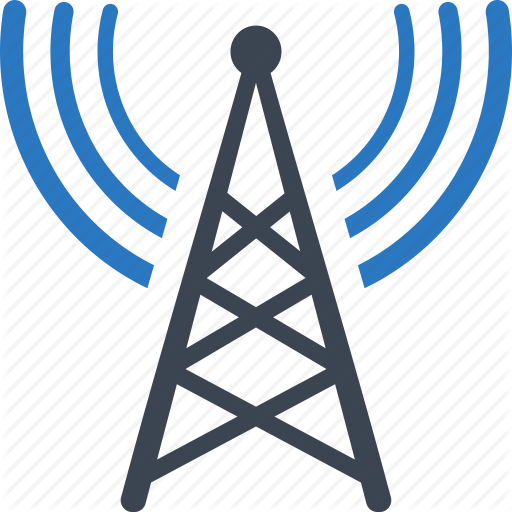 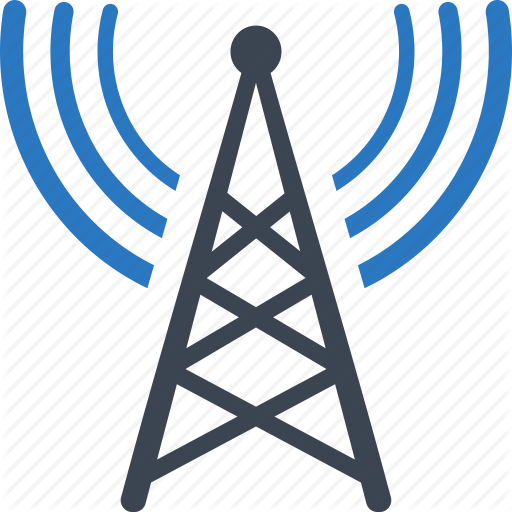 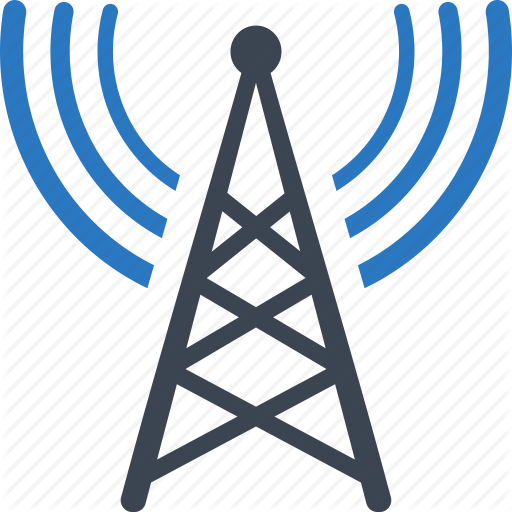 Simulator
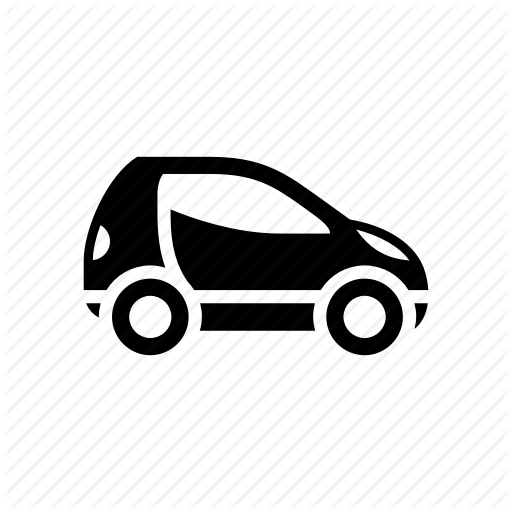 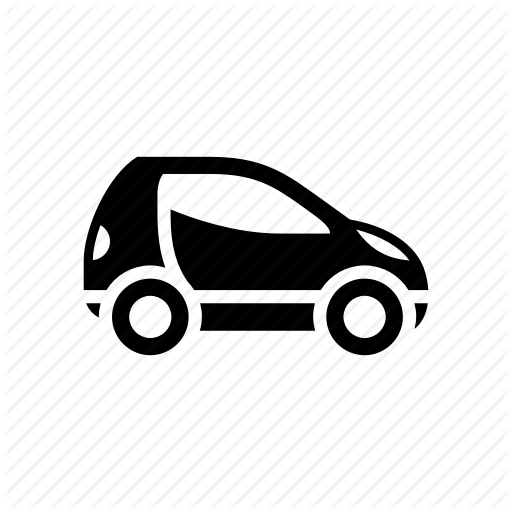 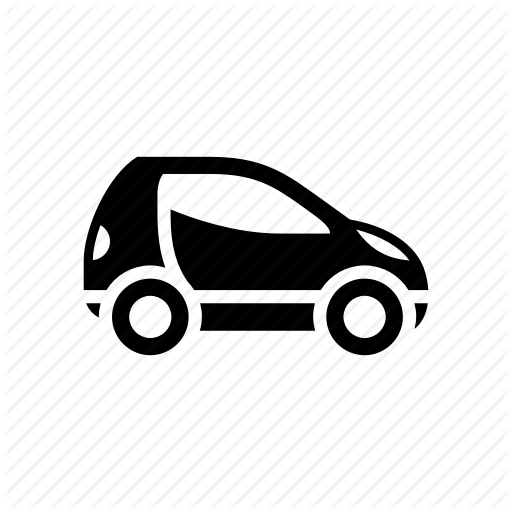 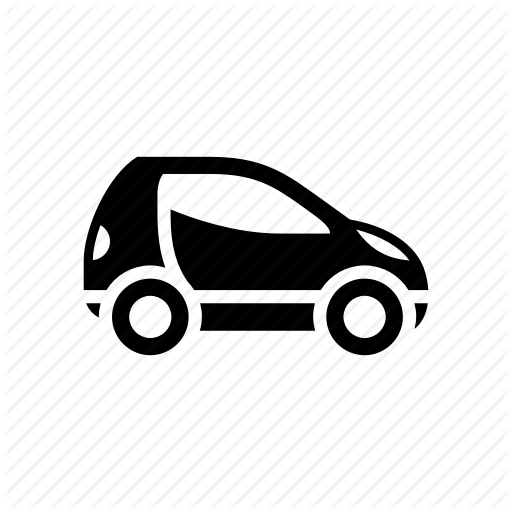 A map of a part of London generated by SUMO
4,774 seconds
Total 6,374 vehicles; Peak 667 vehicles
DNN on MNIST
200 mini-batches
10 sec/mini-batch/vehicle
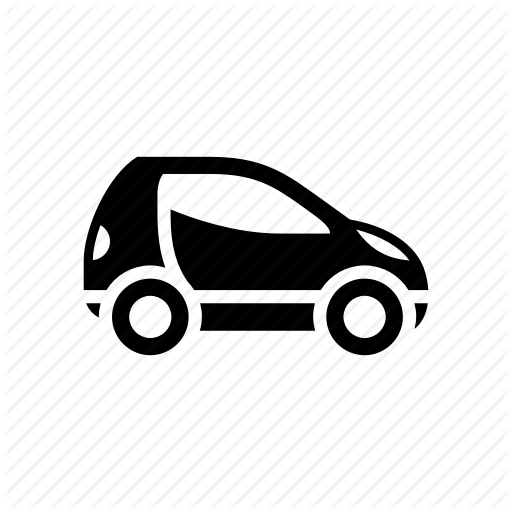 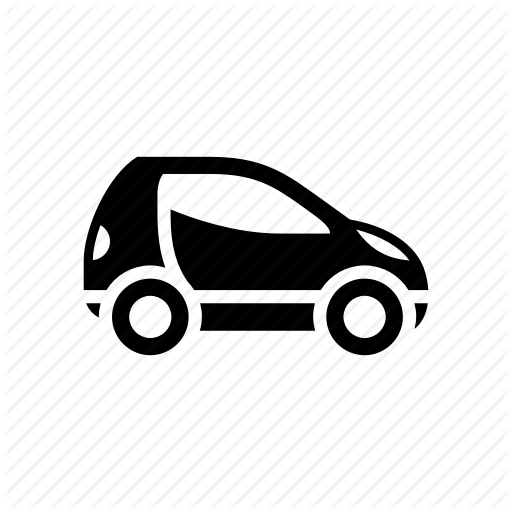 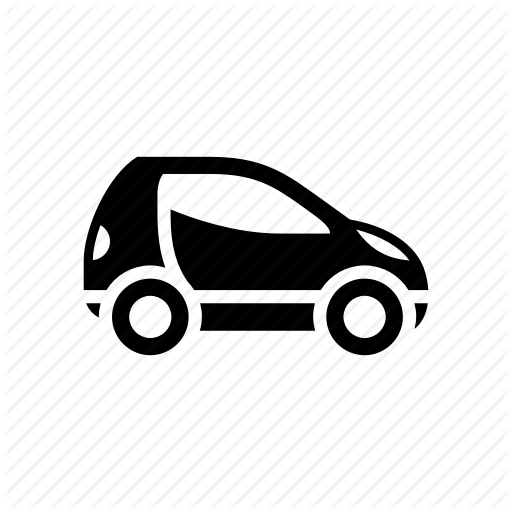 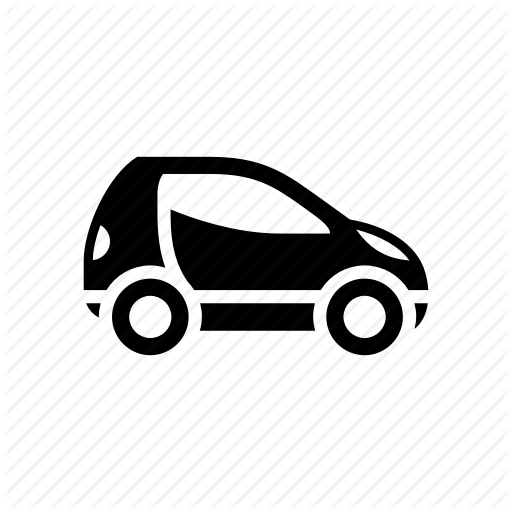 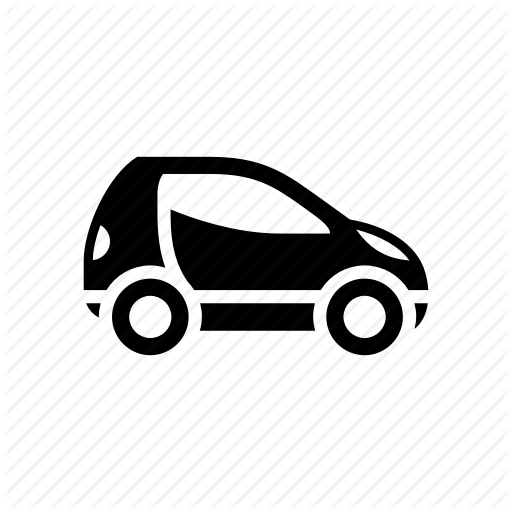 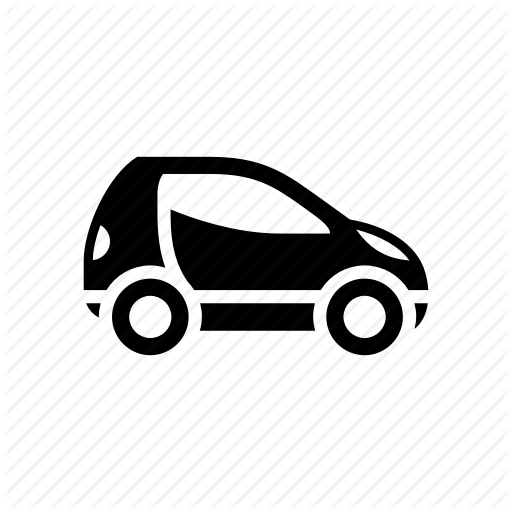 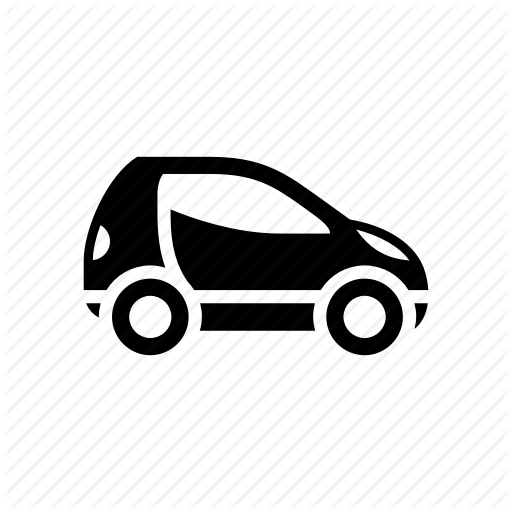 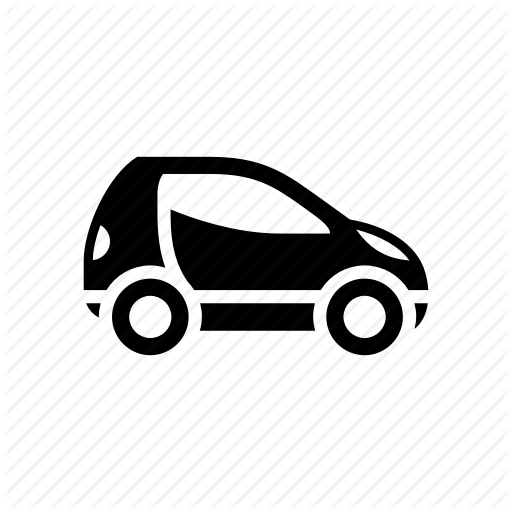 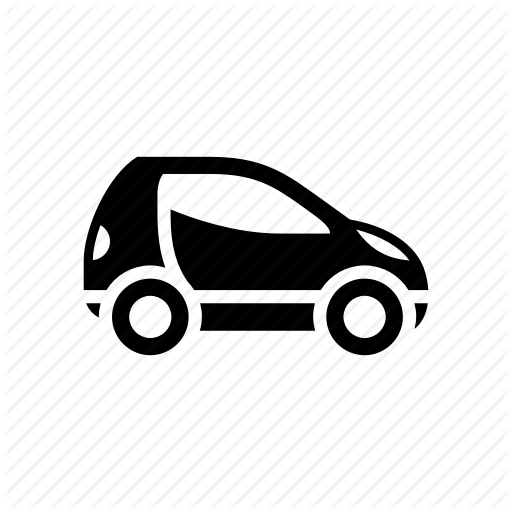 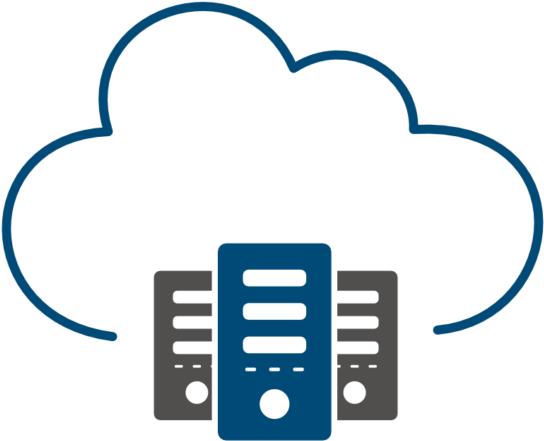 Cloud
Server
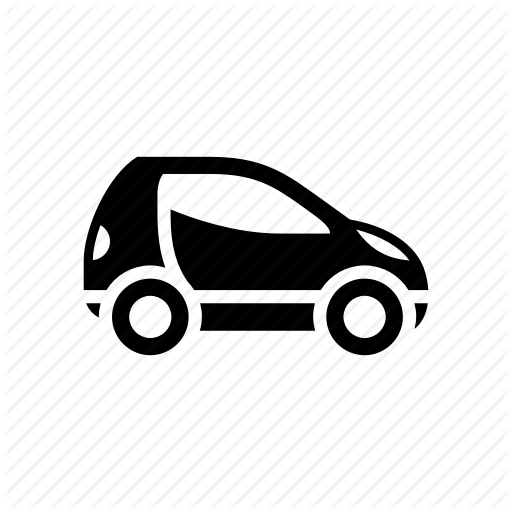 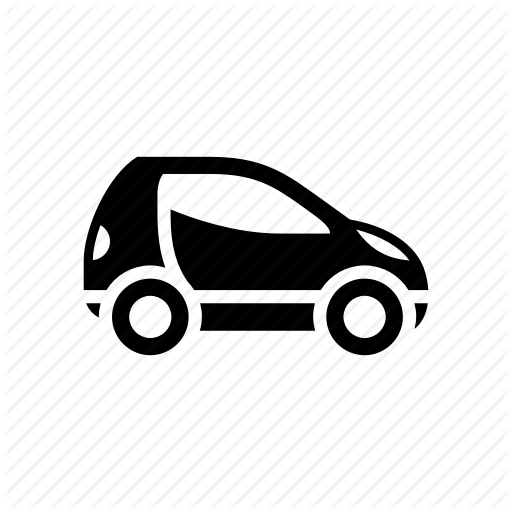 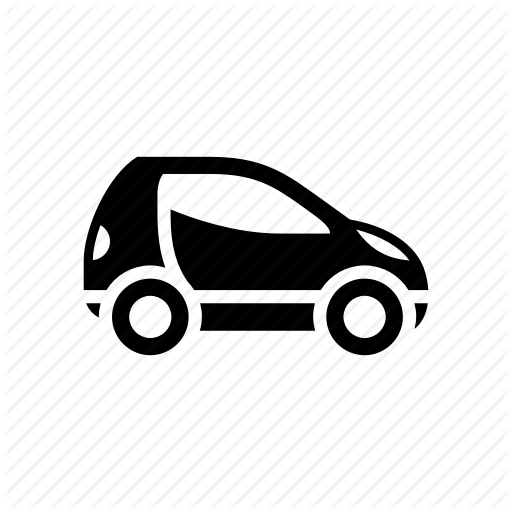 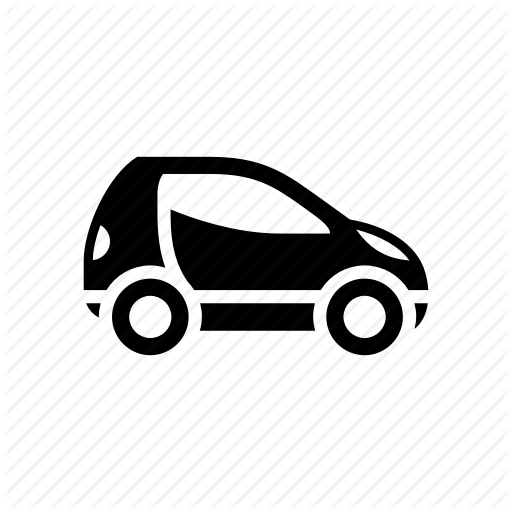 ‹#›
Design and Results
3
RSU Placement
Data Distribution
Communication Synchrony
Fault-tolerance
‹#›
RSU Placement
Why?
Improves performance
Good Placement ⇨ More vehicles in range to complete tasks
Place RSUs at junctions with highest traffic density
Solution
Density-based Spatial Clustering of Application with Noise (DBSCAN)
Historical traffic pattern
Scatter plot of vehicle traces in each second
‹#›
Random v.s. DBSCAN Placement
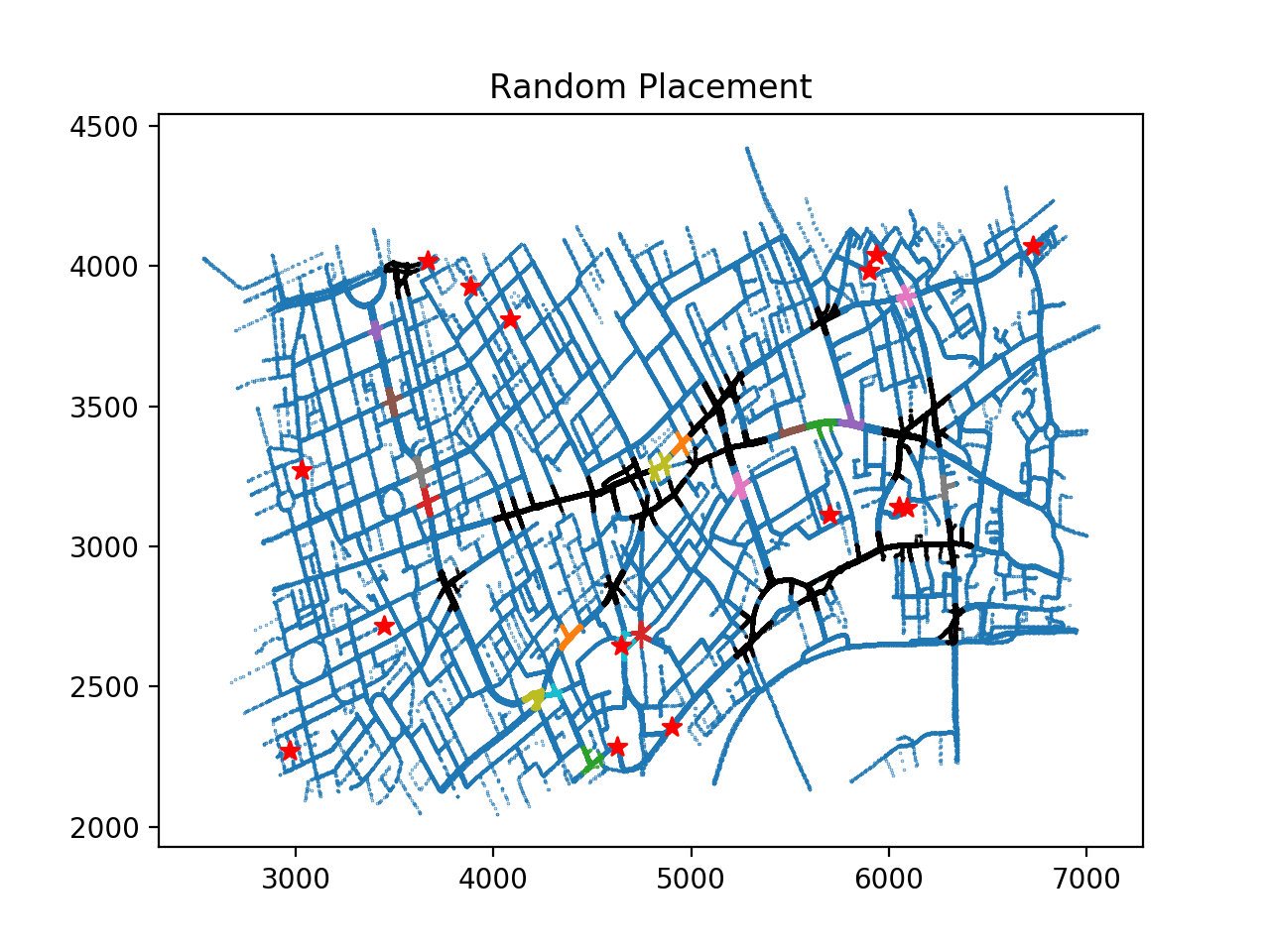 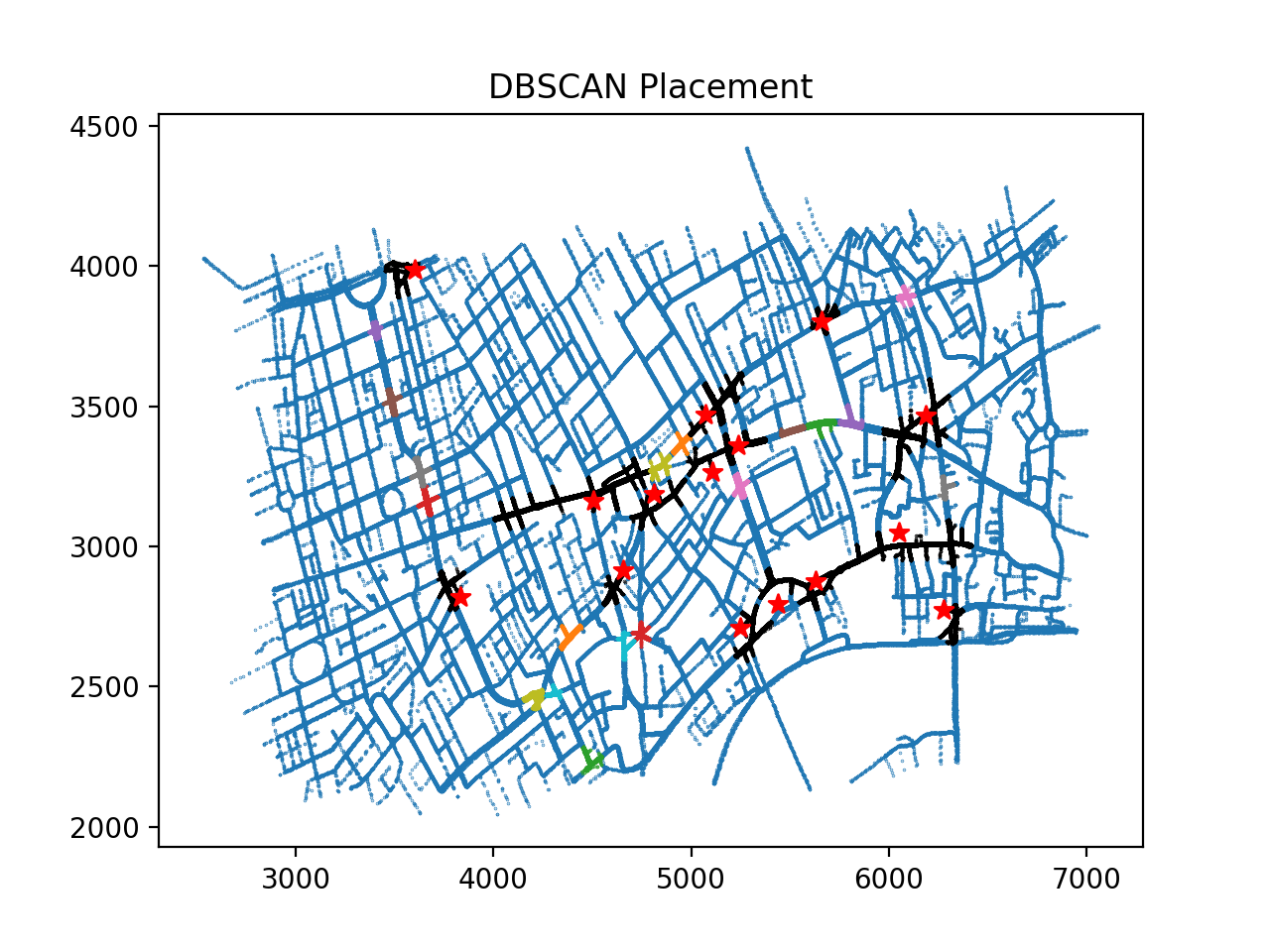 ‹#›
RSU Placement
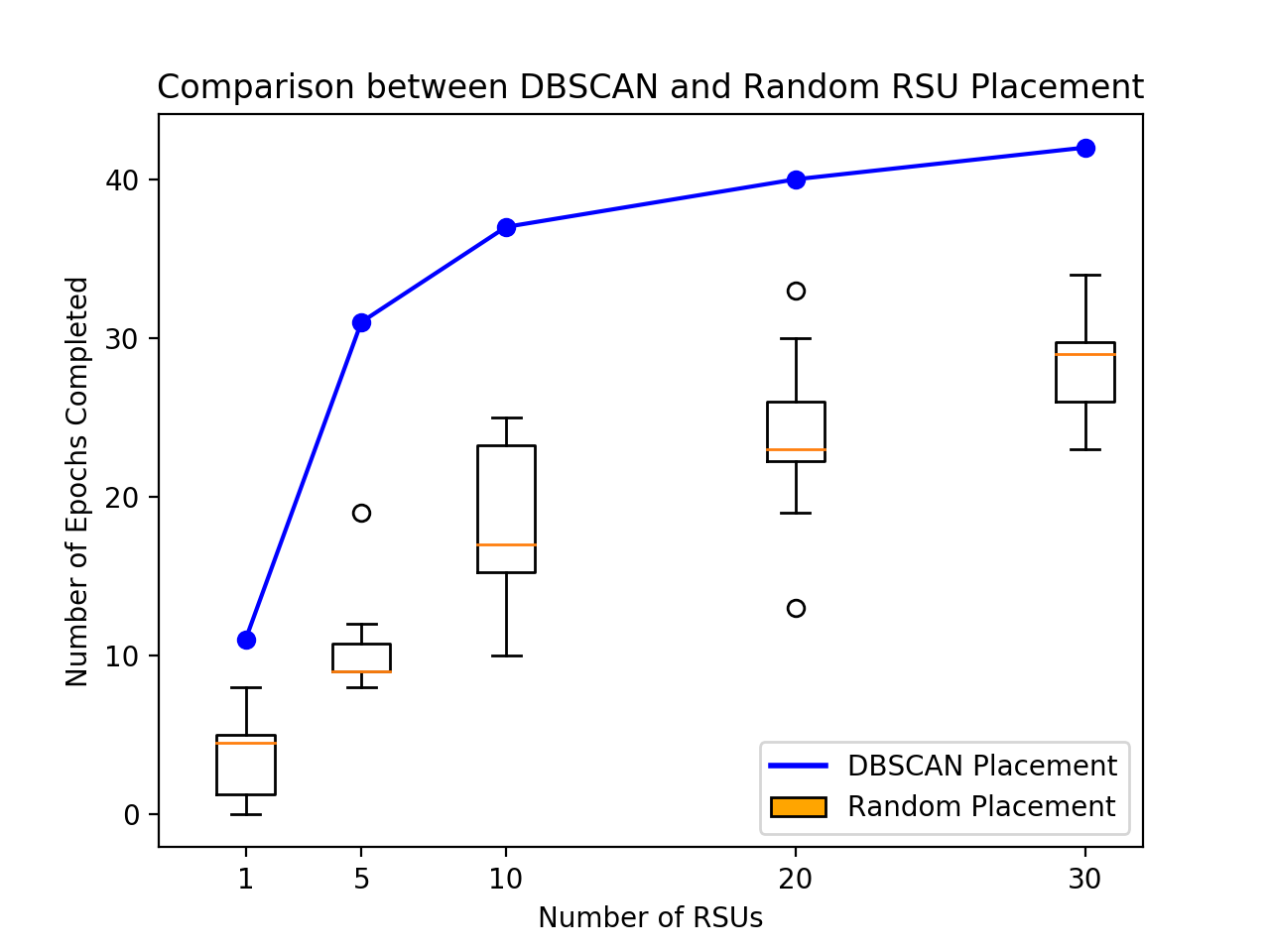 Random v.s. DBSCAN Placement
On average, DBACAN improved performance by 50% to 100%
‹#›
Data Distribution
Why?
Limited storage at each RSU
Communication cost
Solution
Distribute data based on traffic density
Send out small batches of data periodically
‹#›
Communication Synchrony
Bounded Staleness
1 ⇨ Complete synchronous
1 < i < n ⇨ Bounded asynchronous
n <= i ⇨ Complete asynchronous

*n = number of cars on the road
‹#›
Communication Synchrony
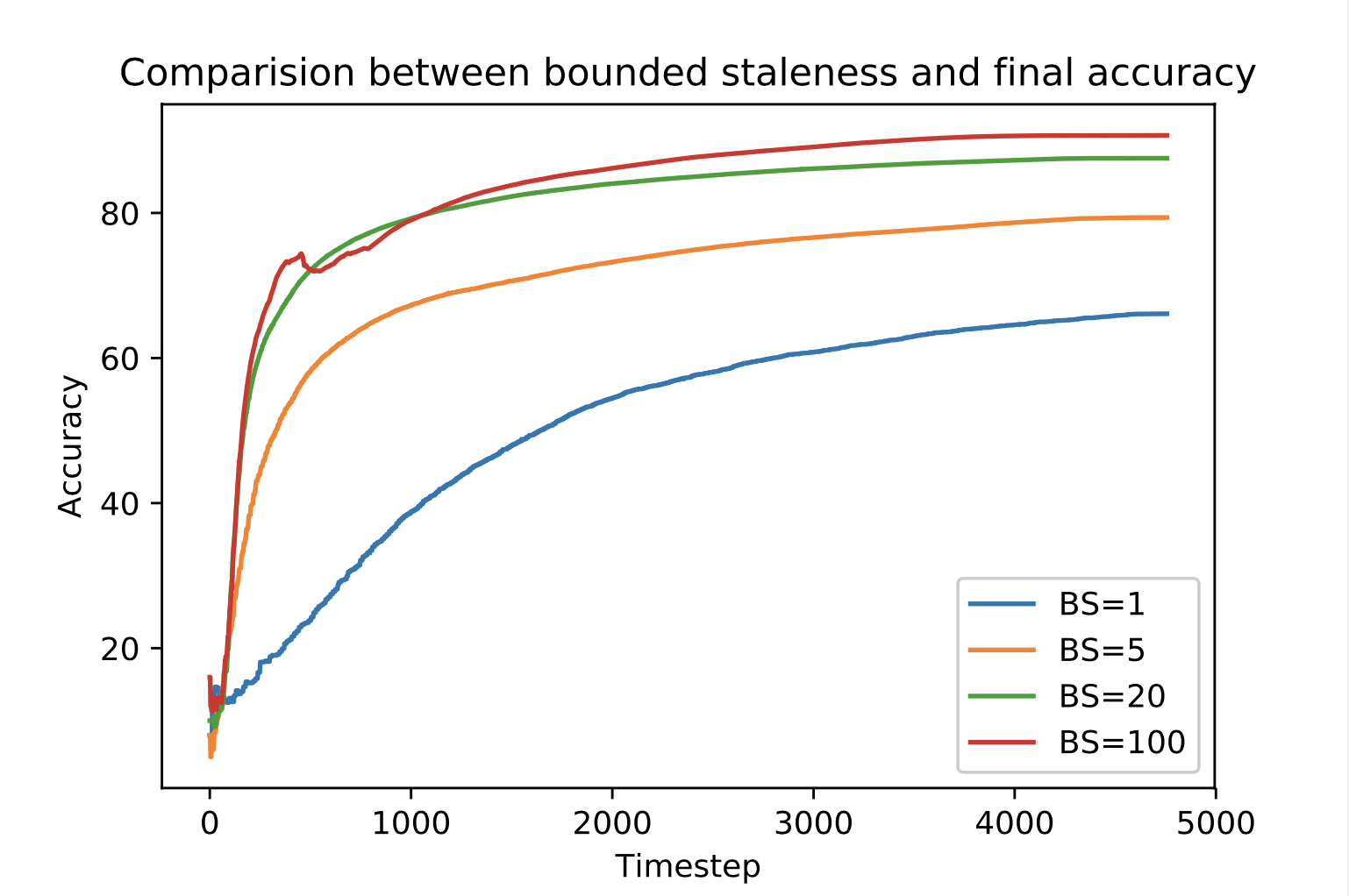 ‹#›
Fault-Tolerance
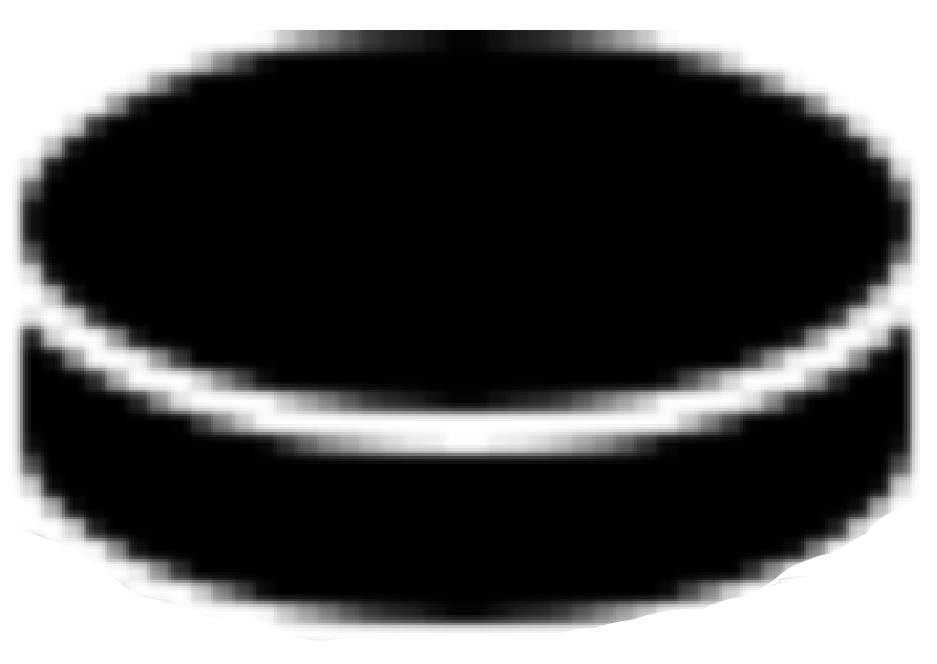 RF = 1
Approach 1 - Replication
Pro - Simplicity and small overhead at RSU and cloud server
Con - Higher storage expanses and lower efficiency
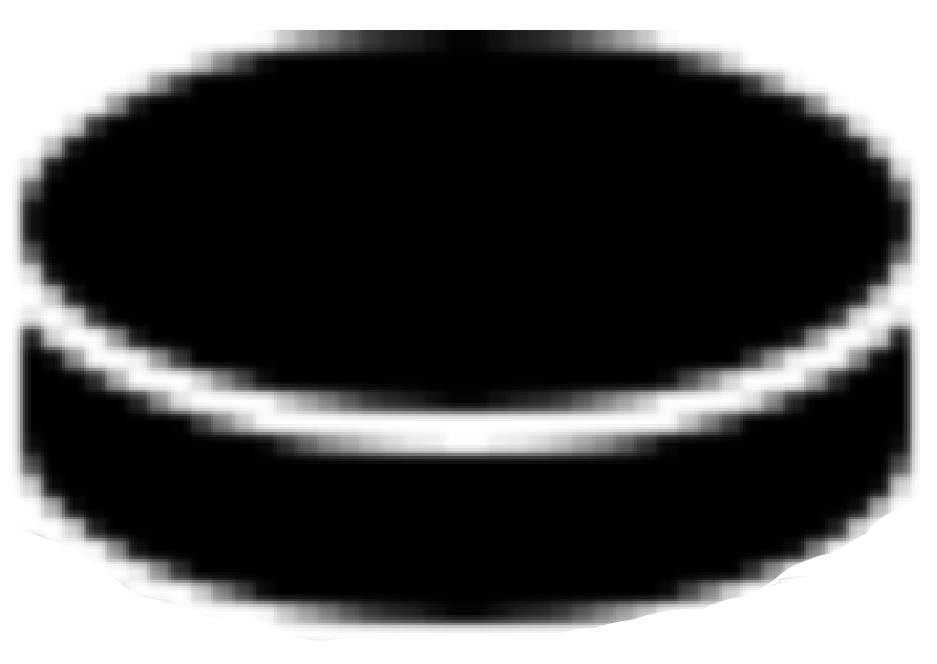 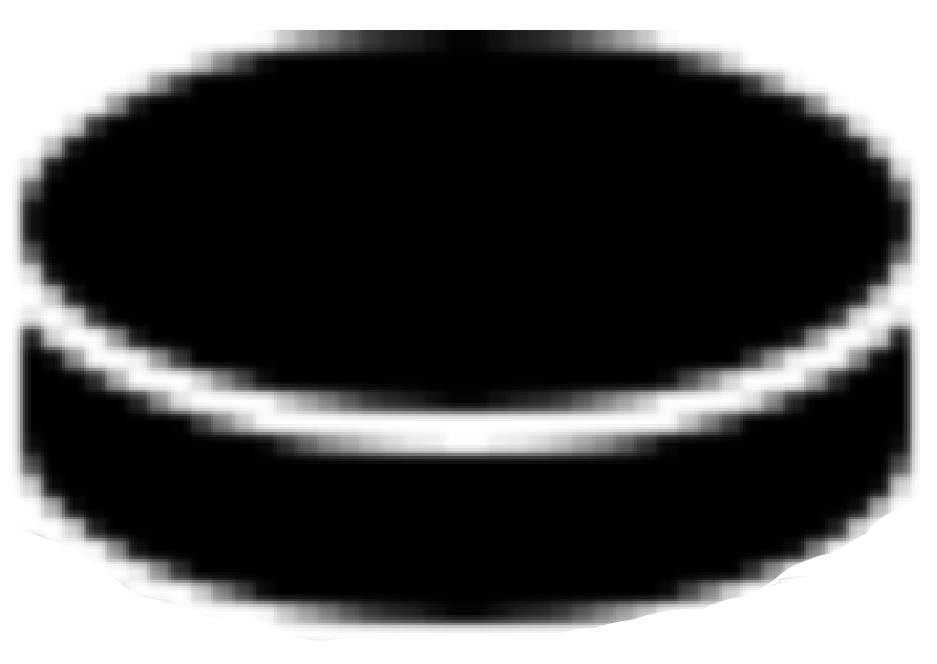 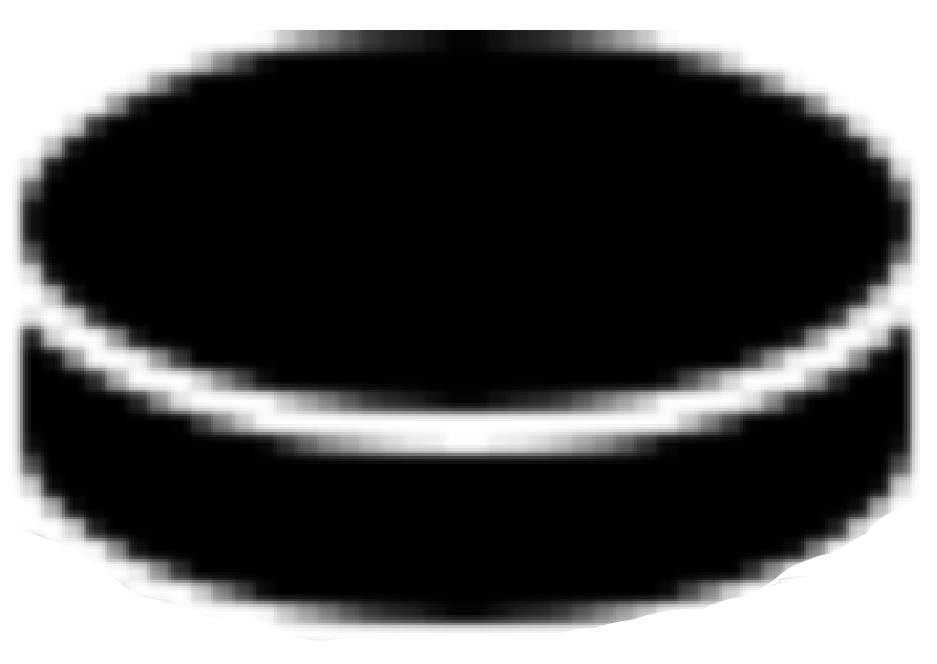 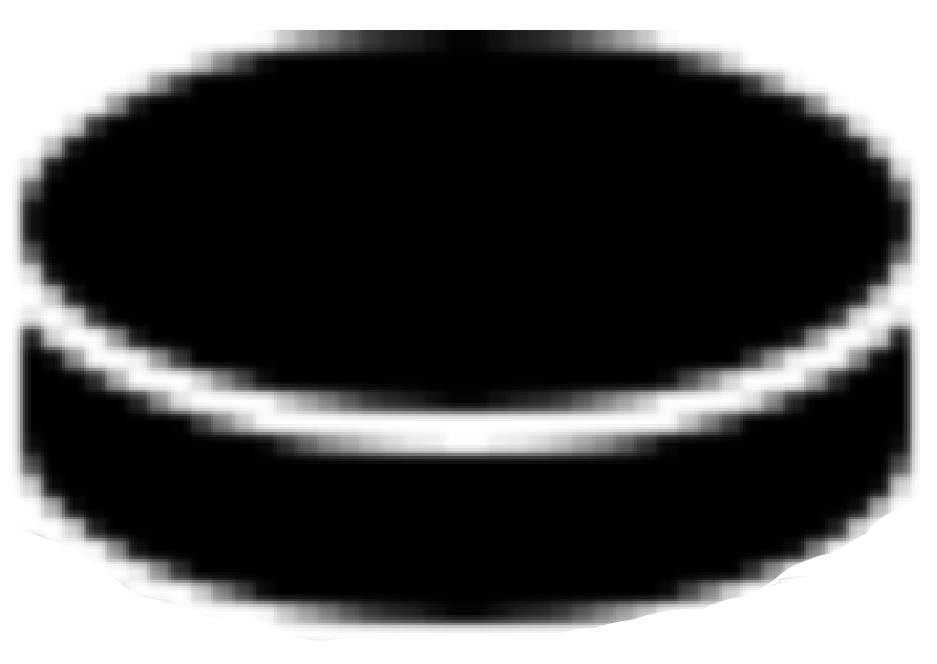 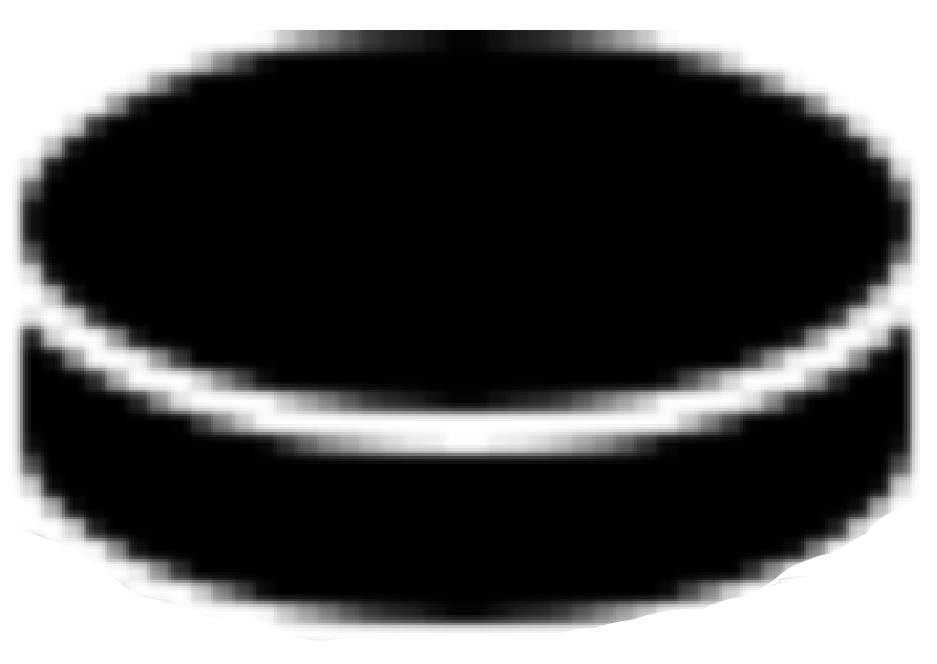 RF = 3
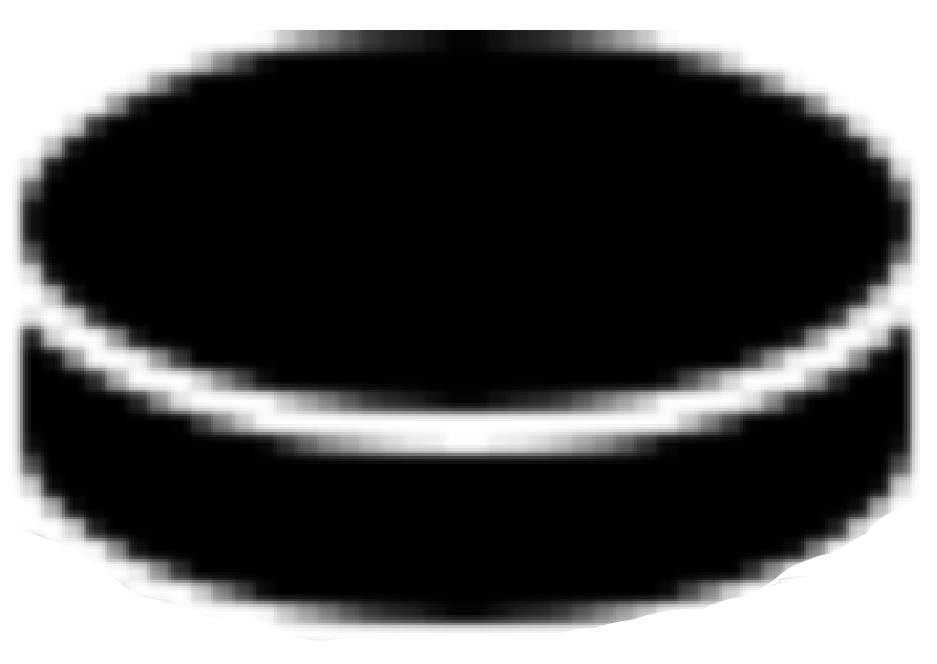 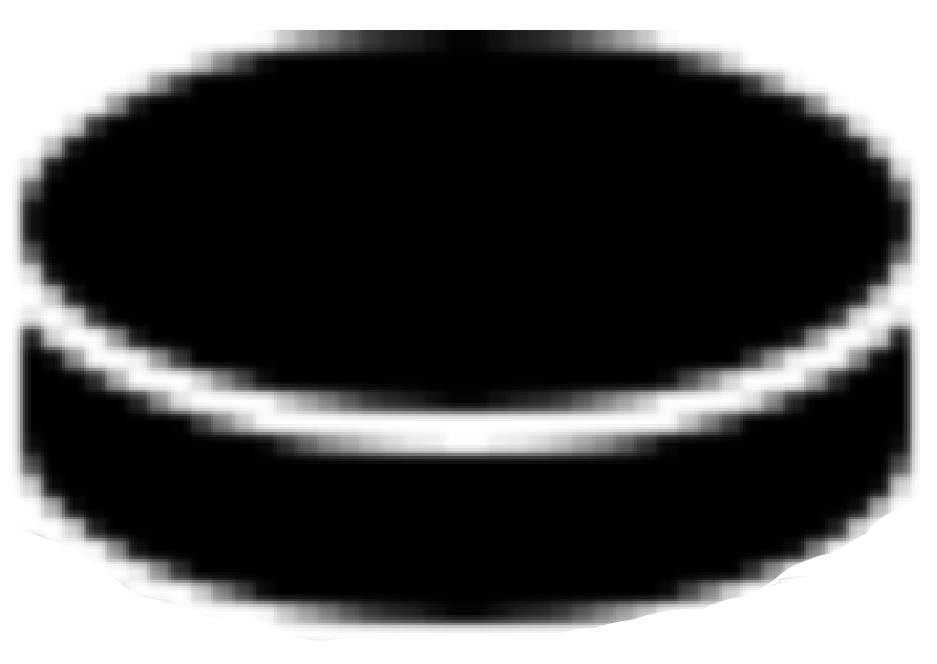 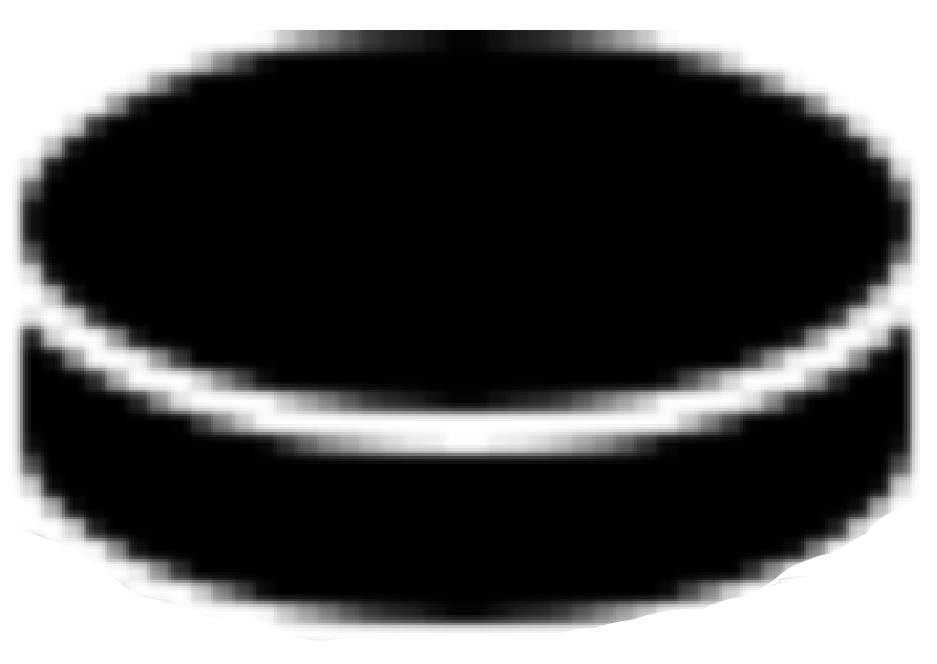 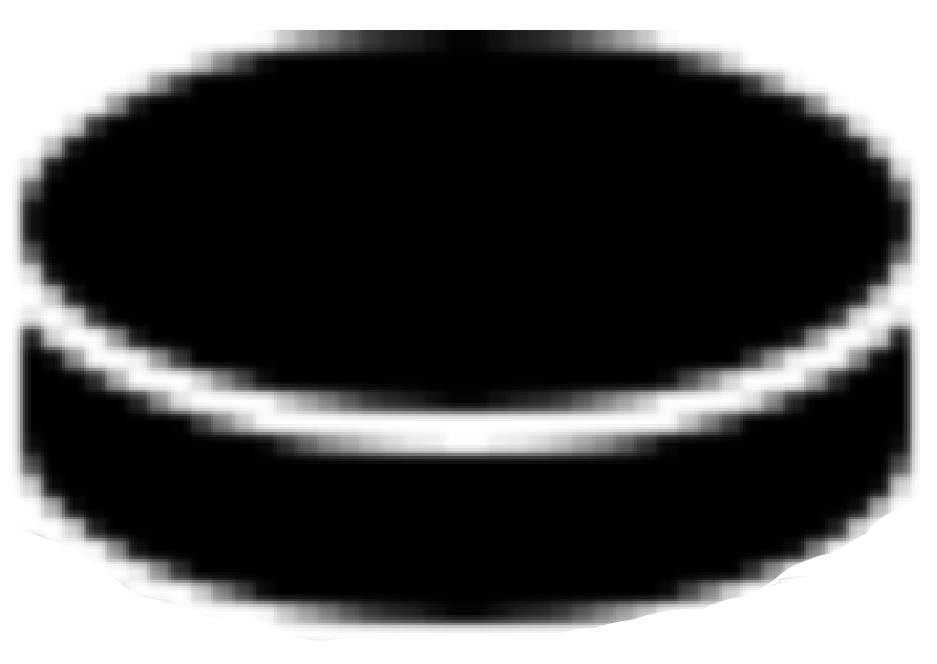 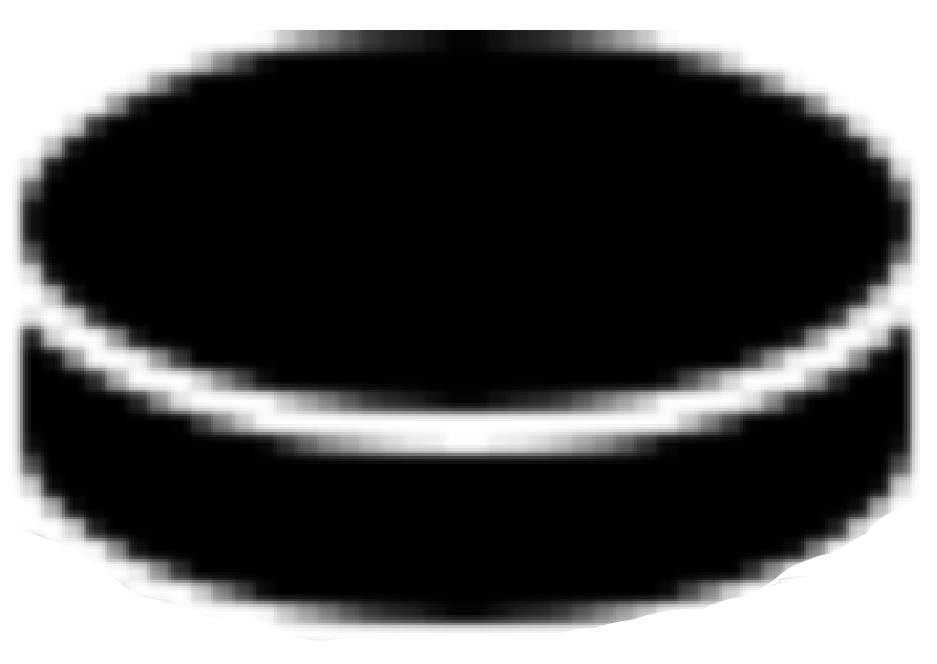 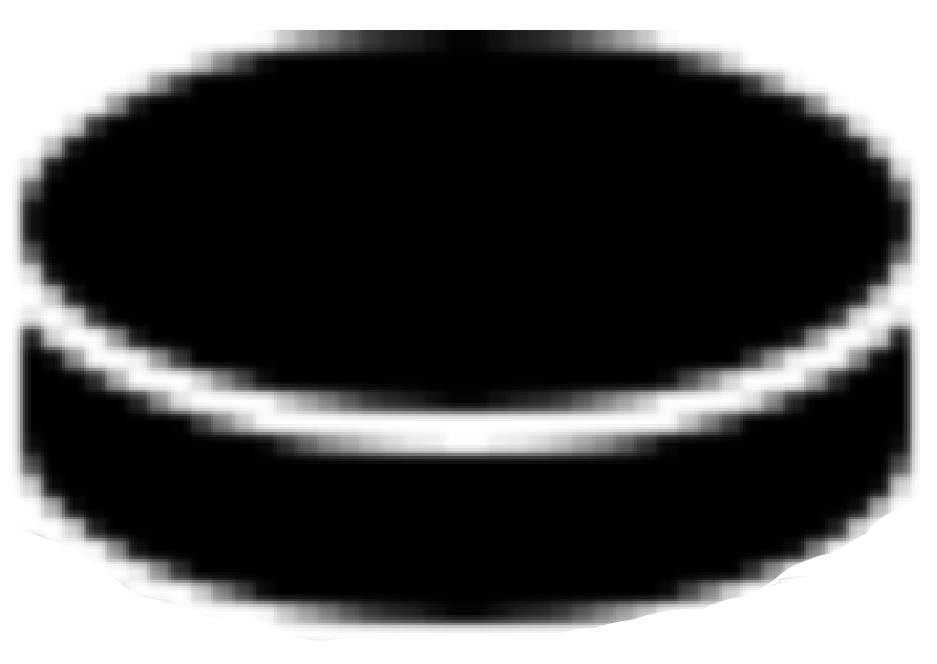 ‹#›
Fault-Tolerance
Untrained
Training
Trained
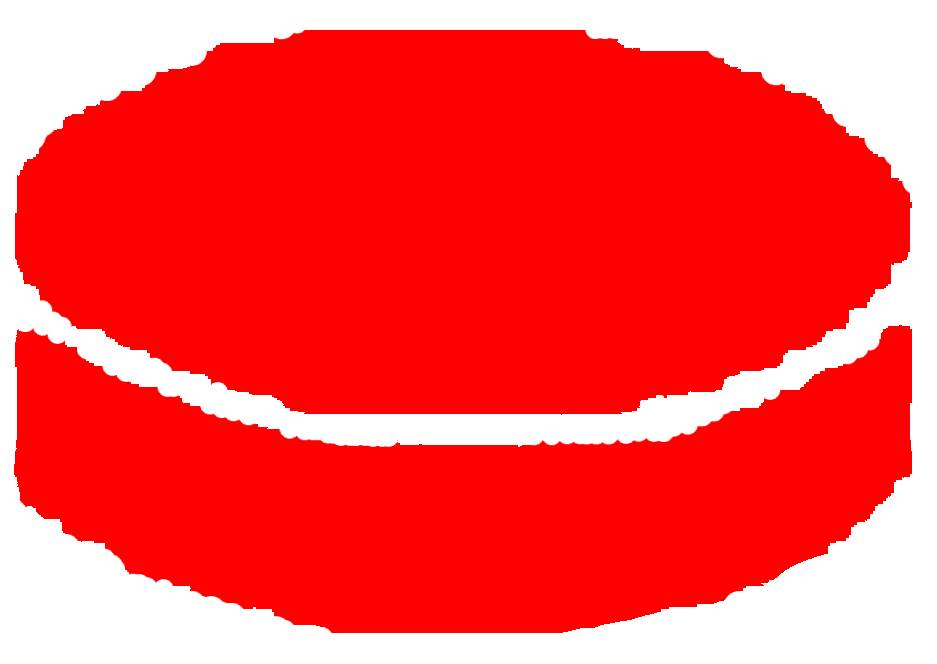 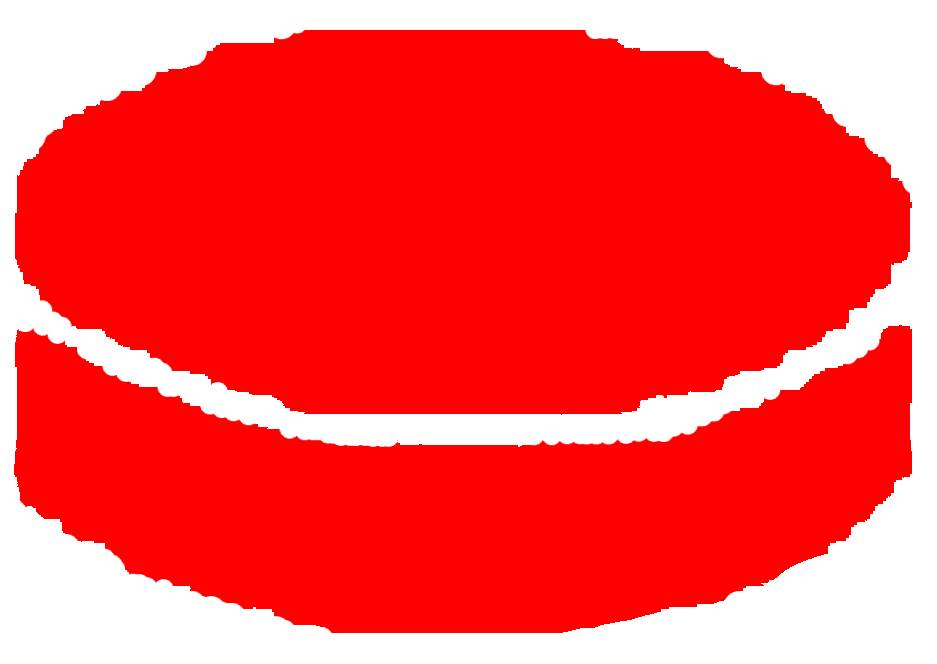 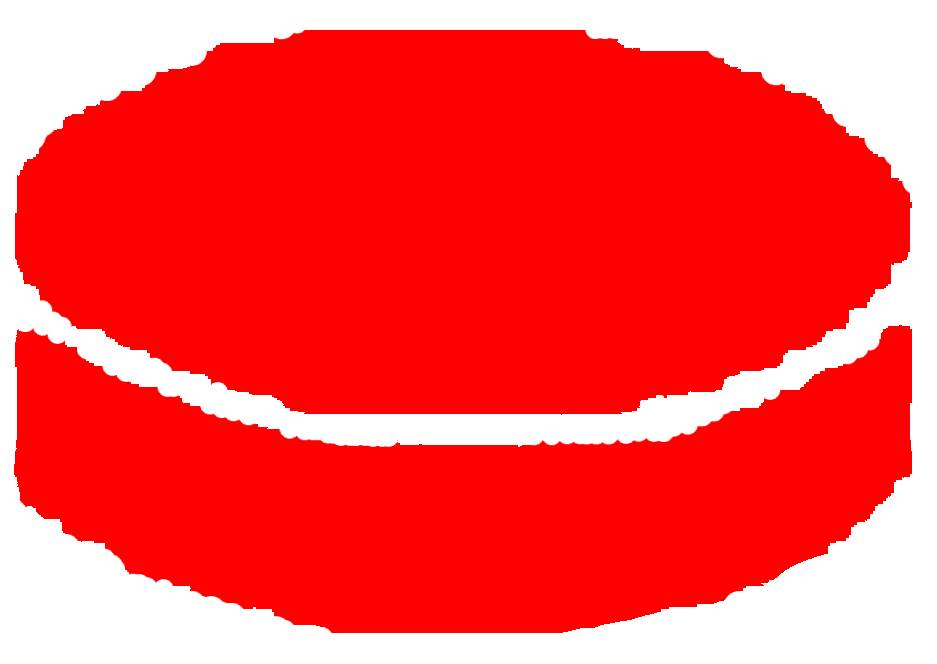 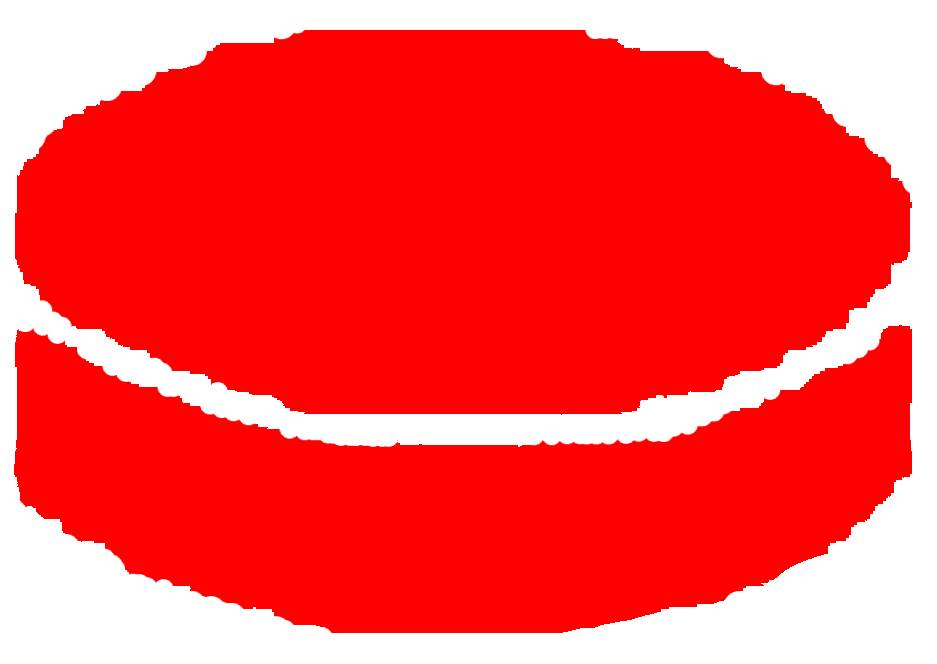 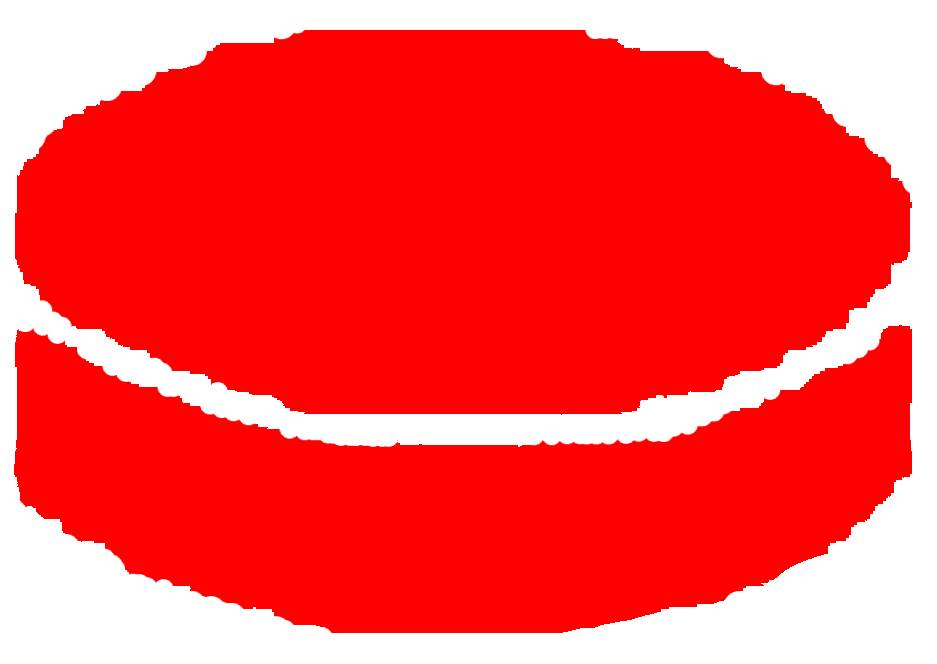 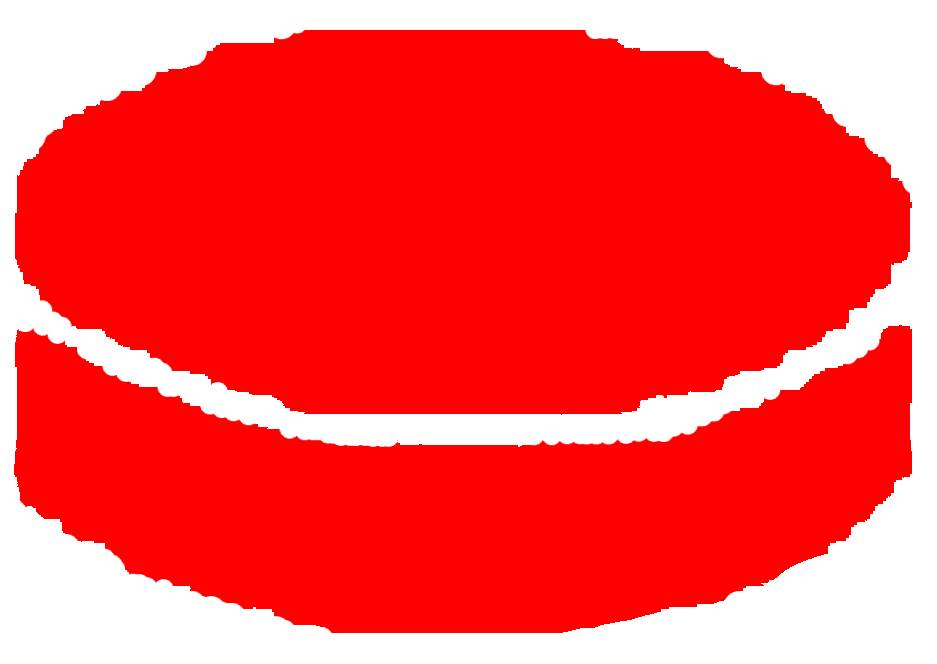 Approach 2 - Fault-tolerance
Pro - 100% fault proof
Con - Larger overhead at RSUs and         cloud server
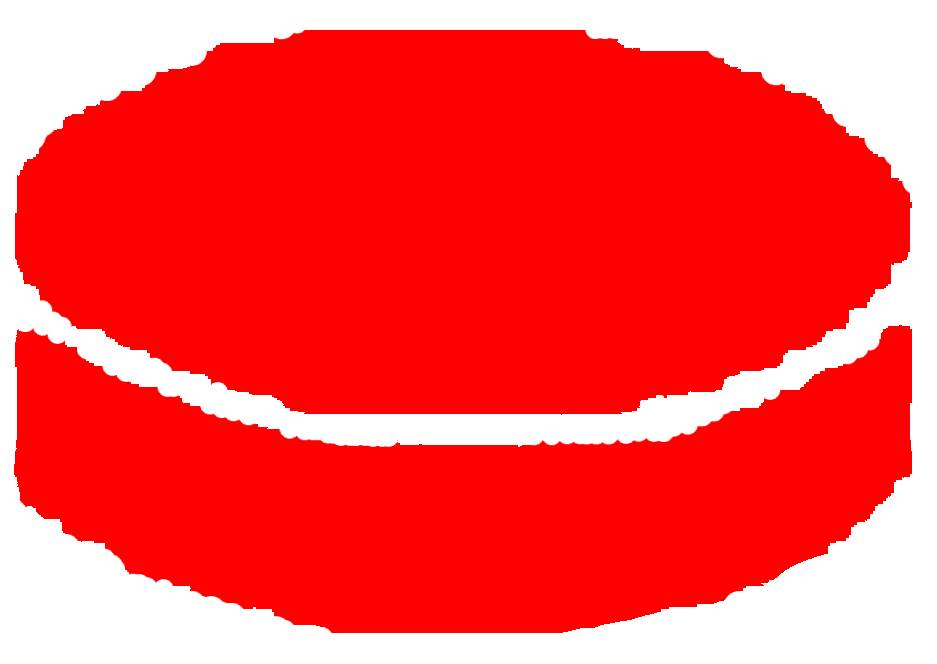 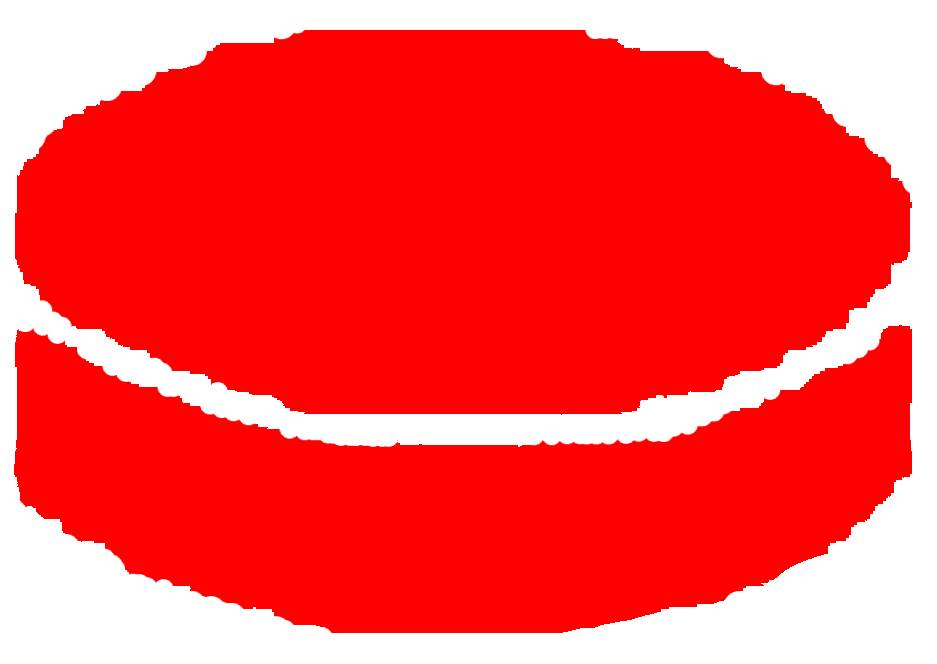 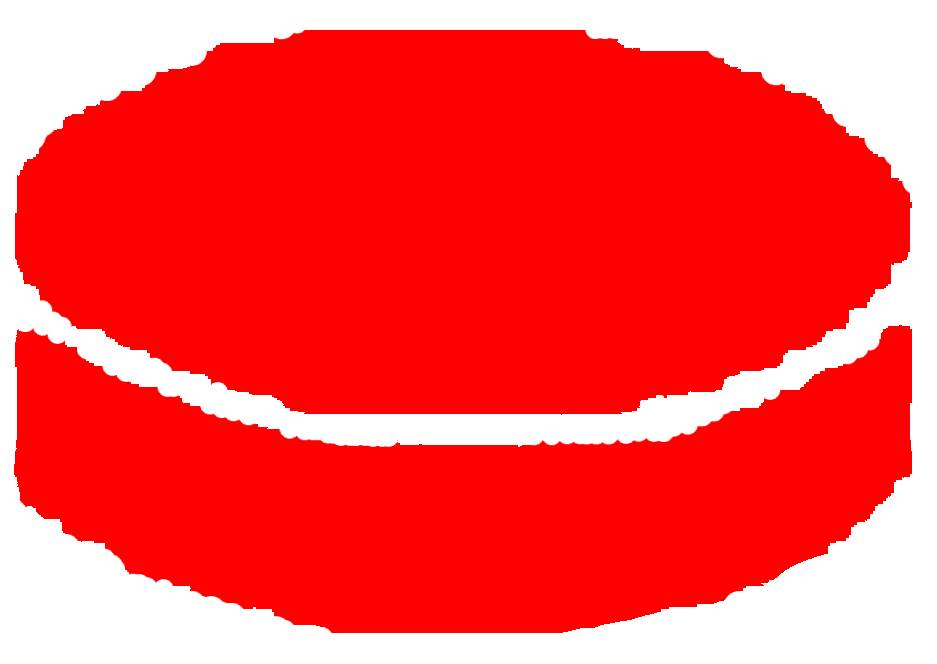 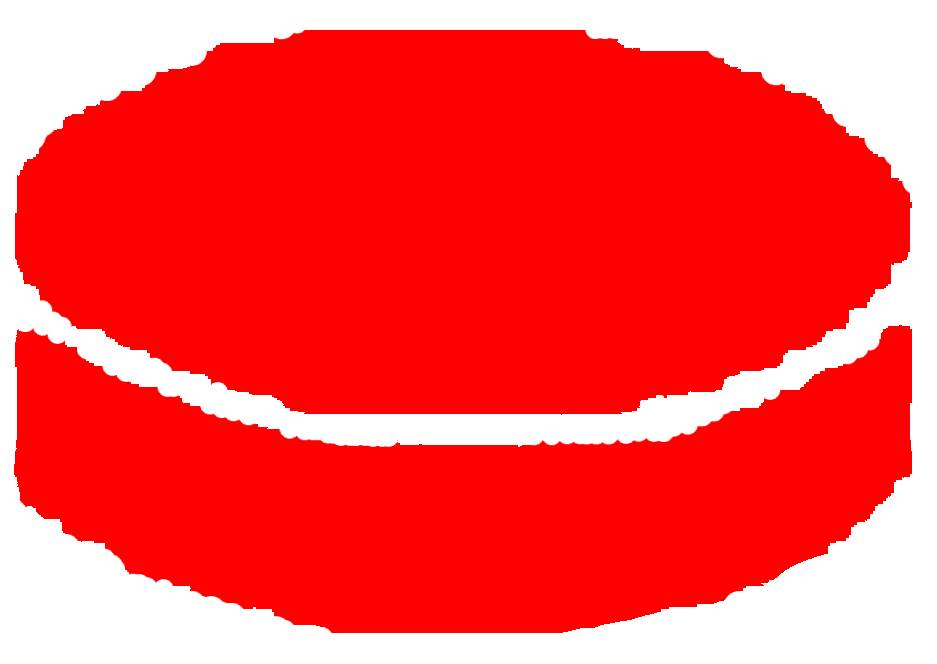 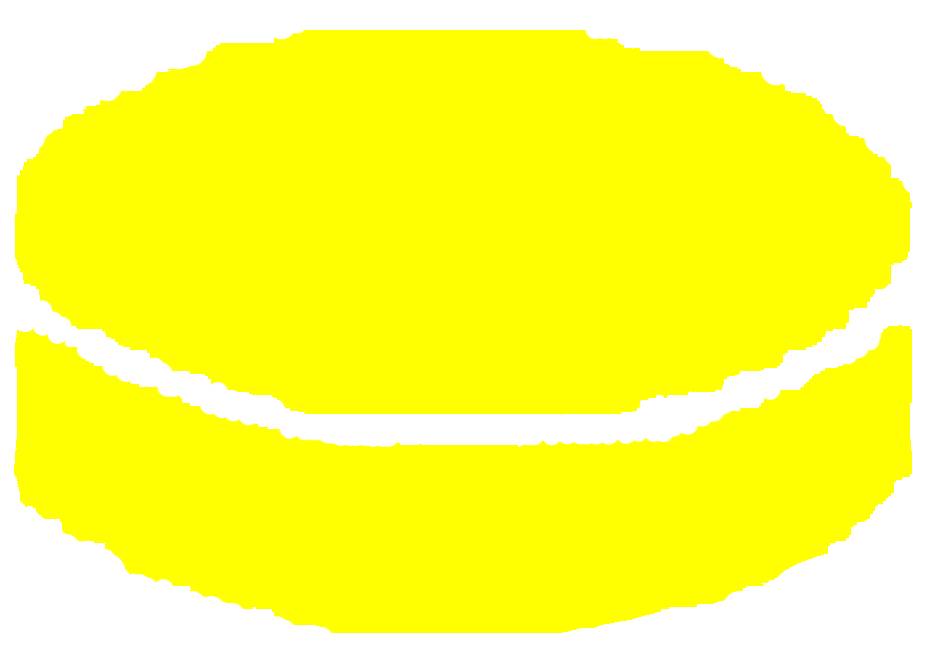 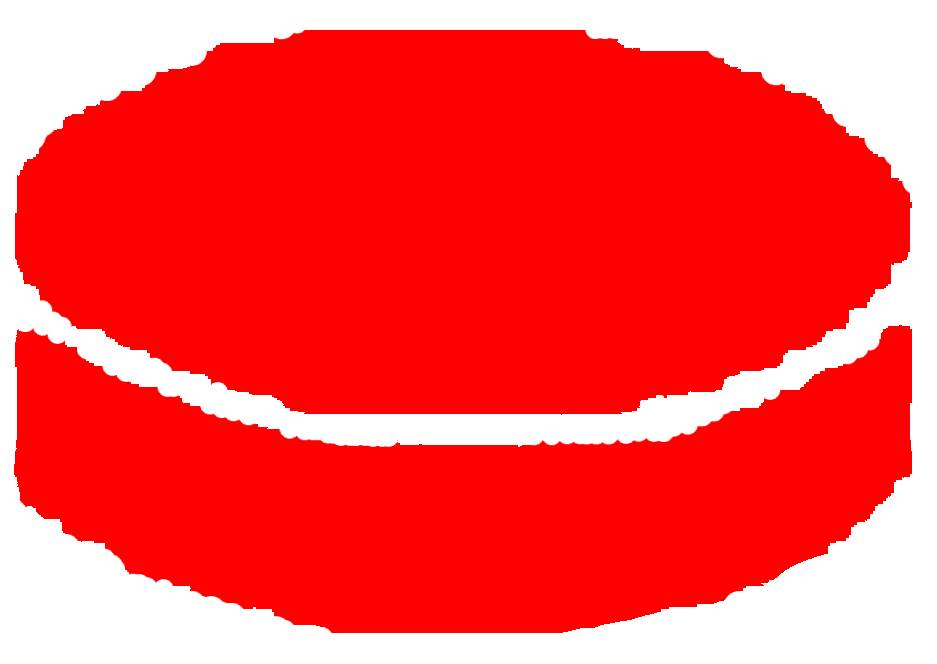 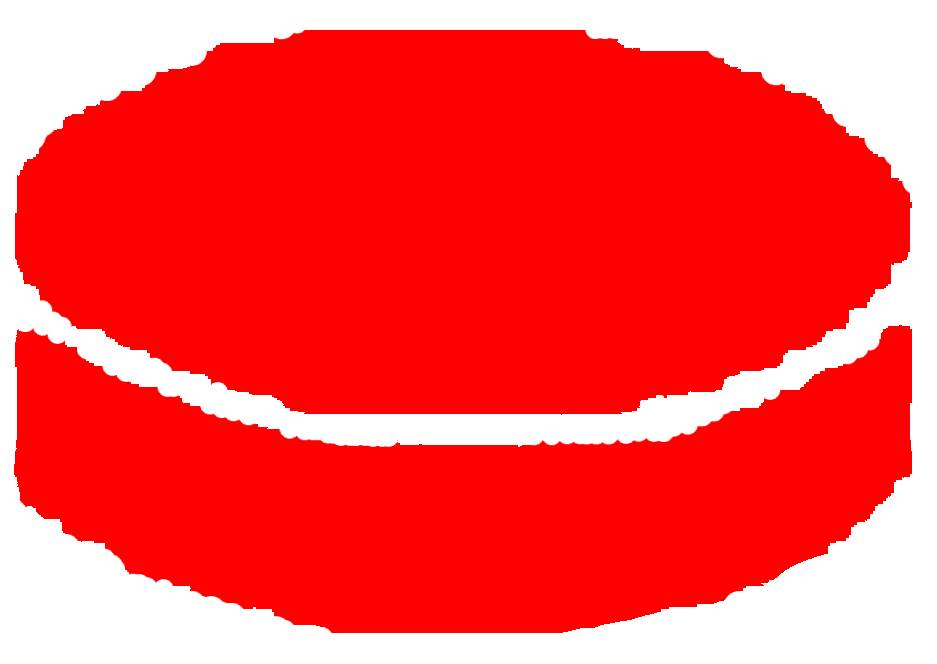 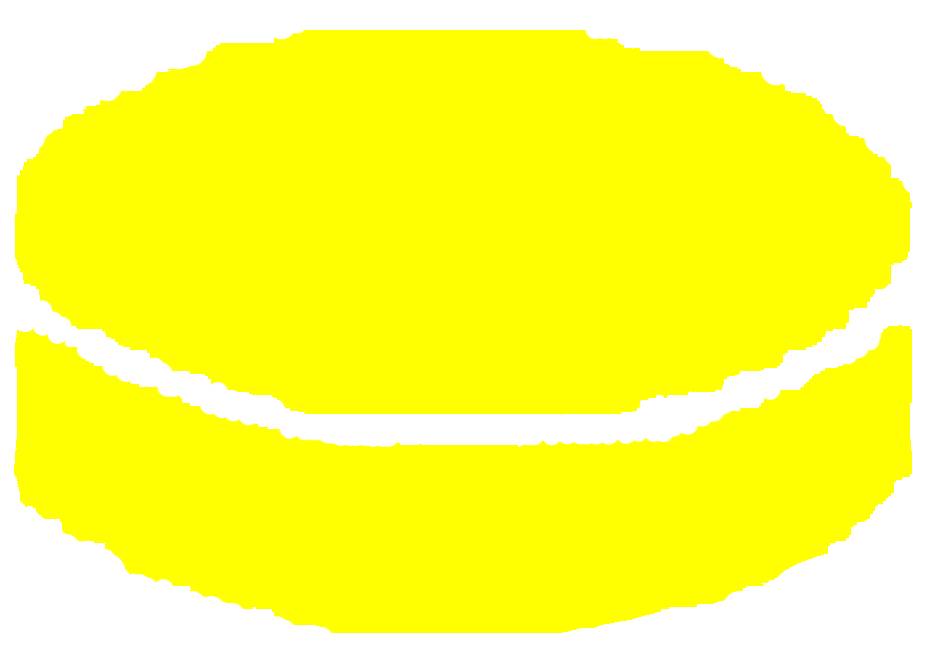 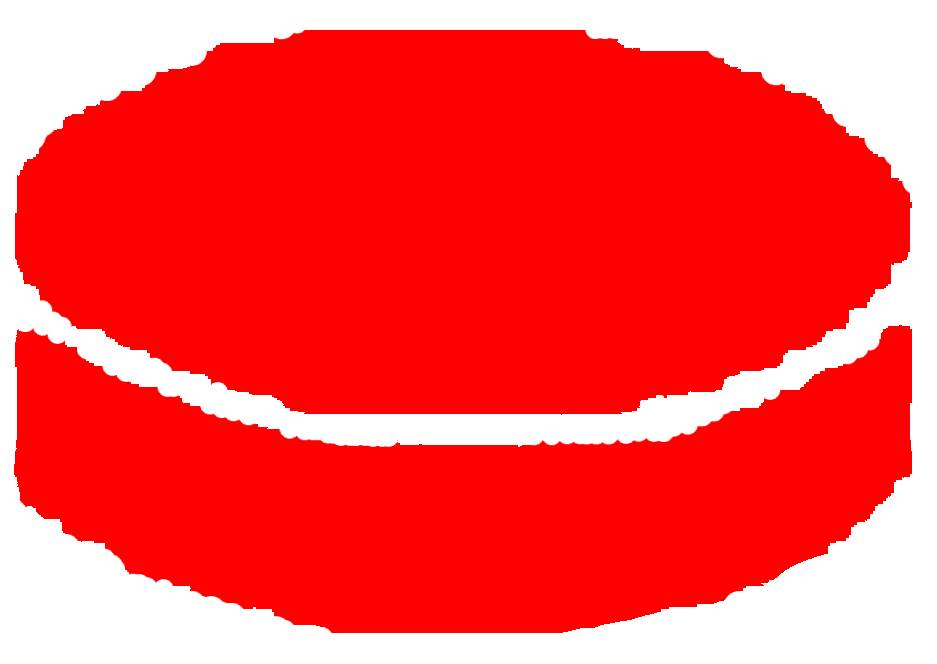 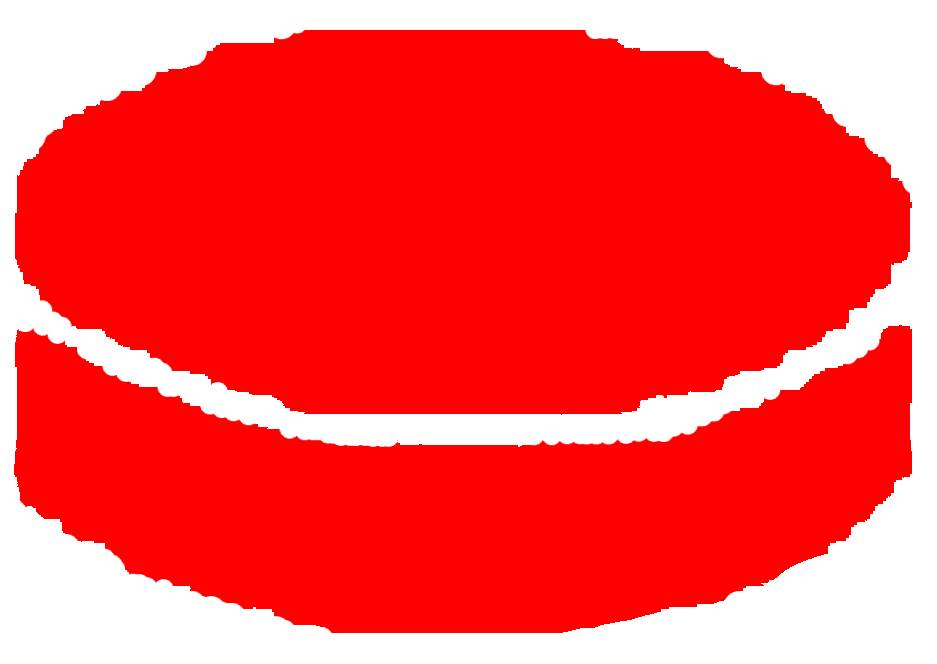 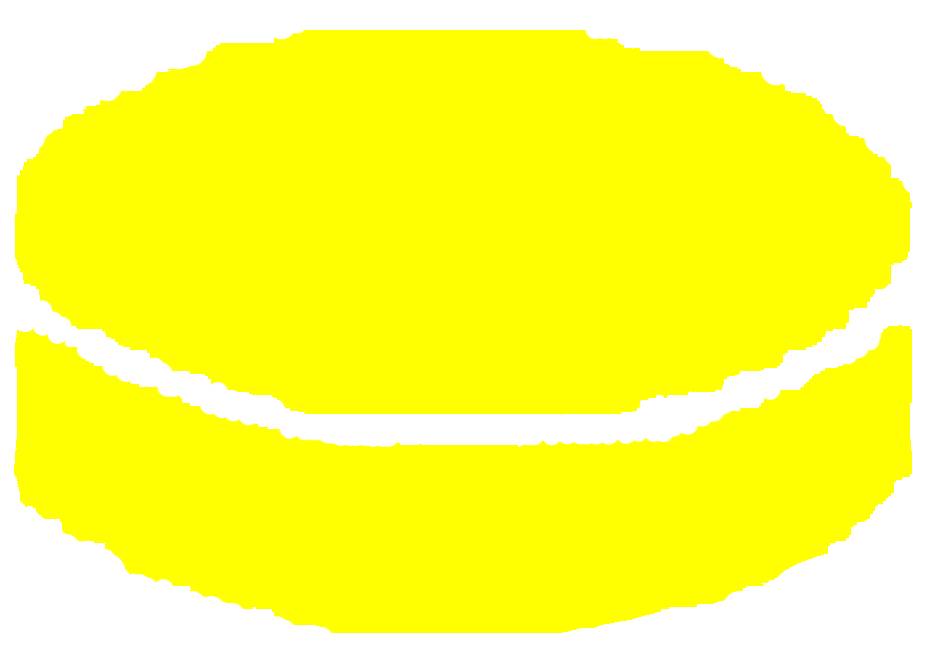 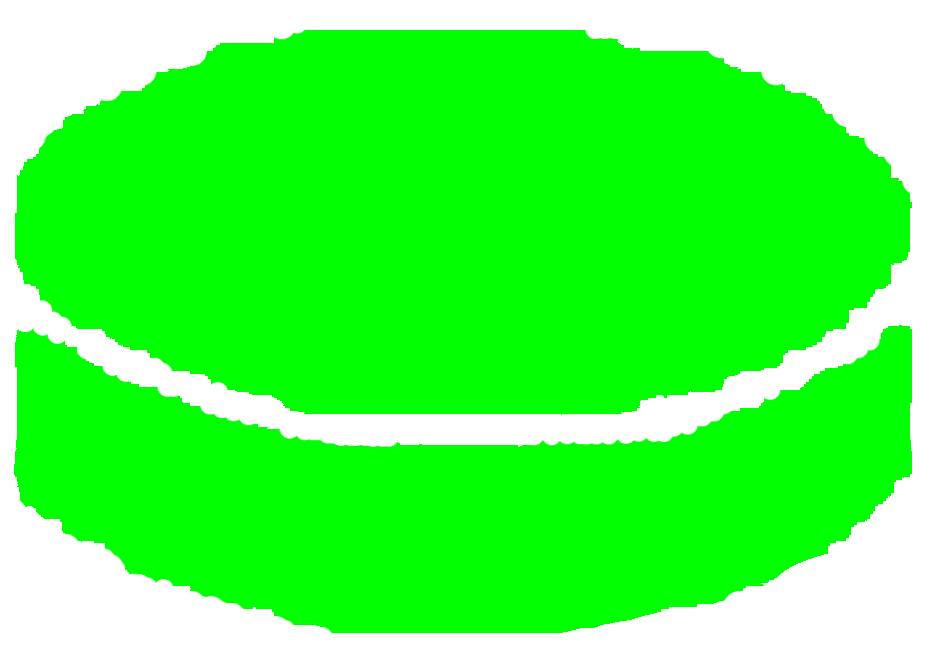 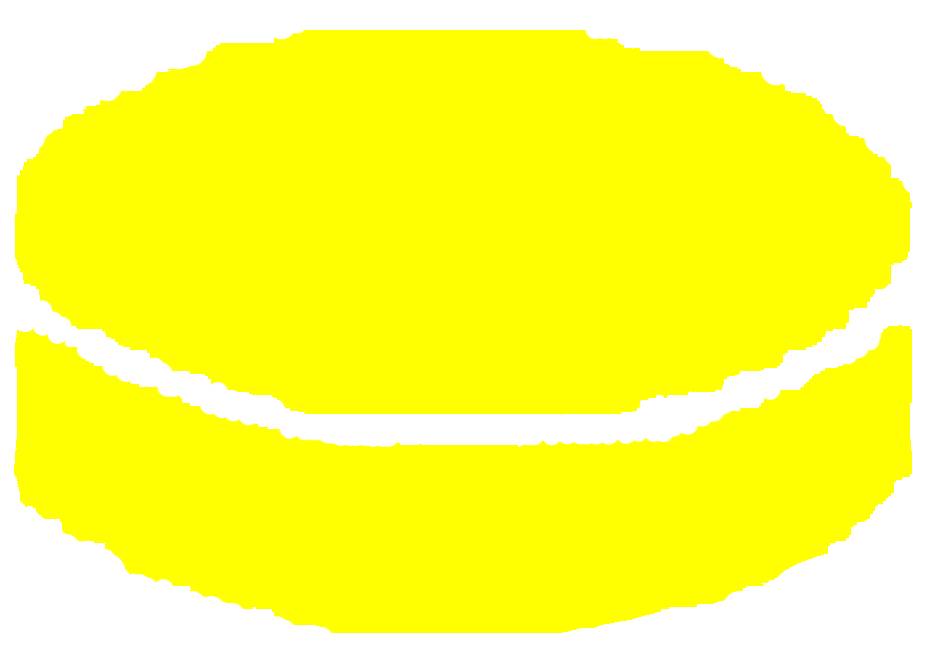 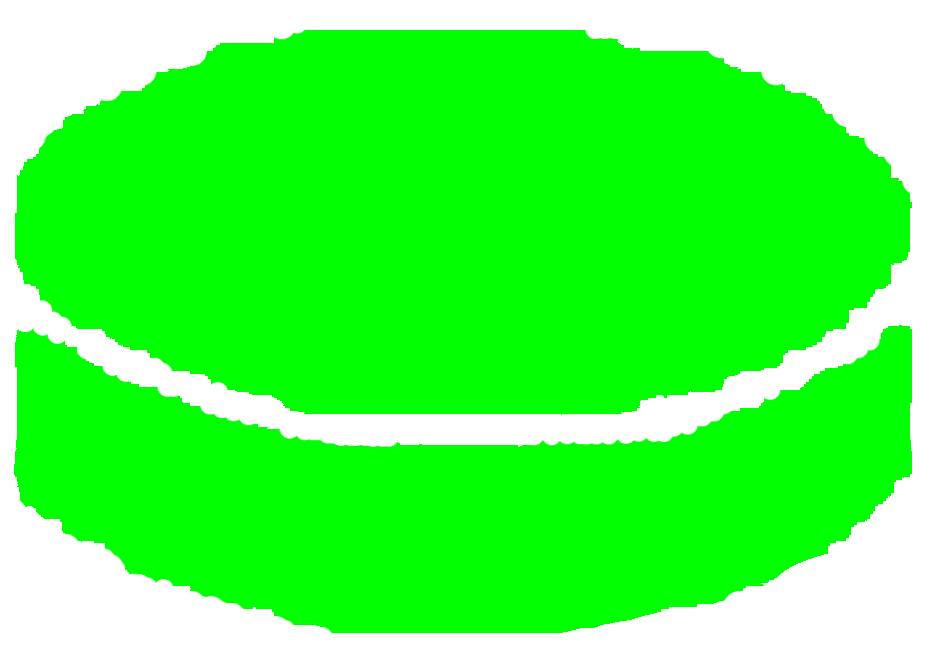 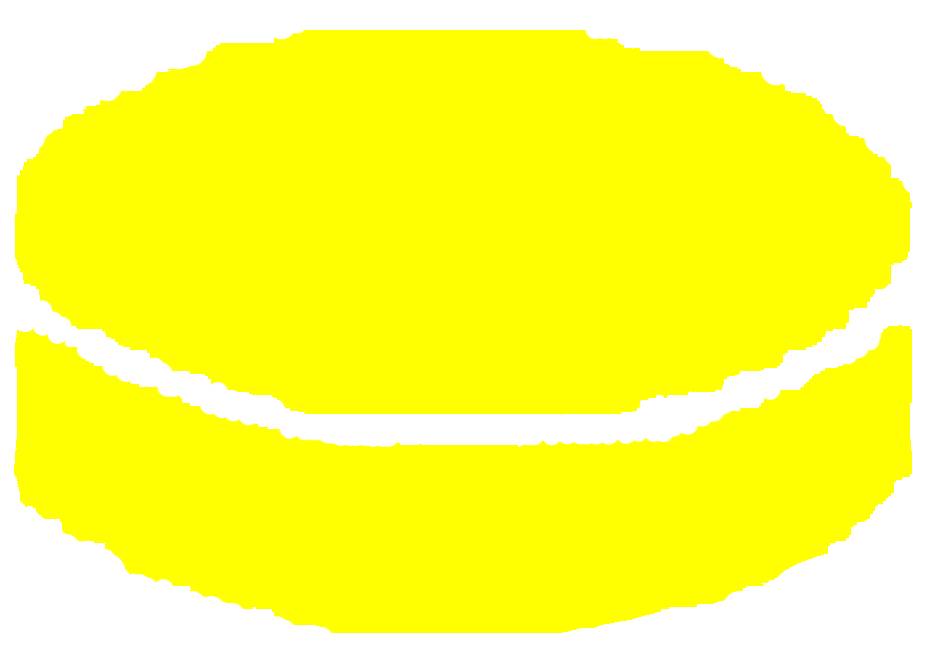 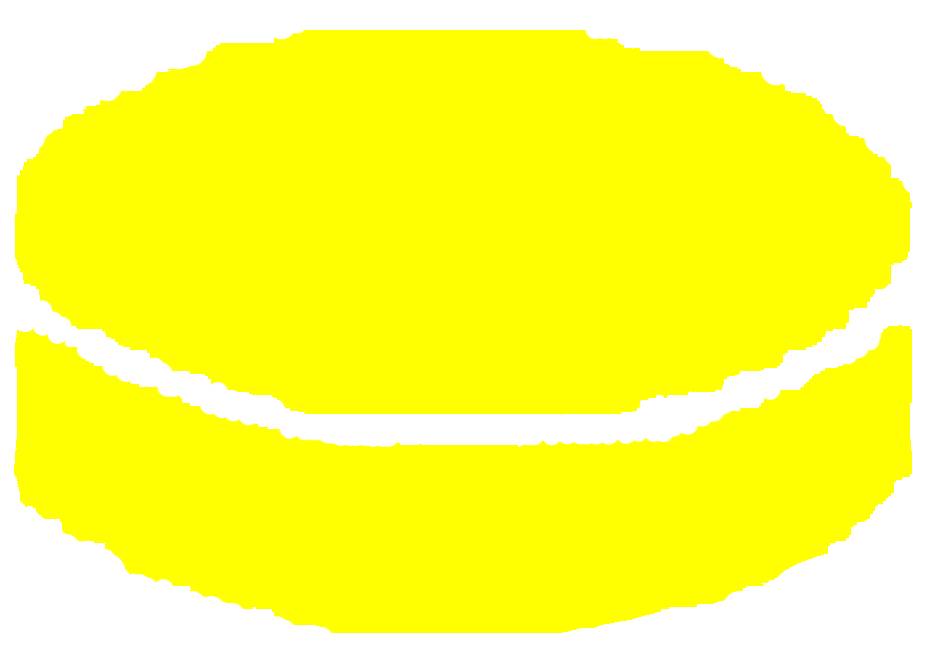 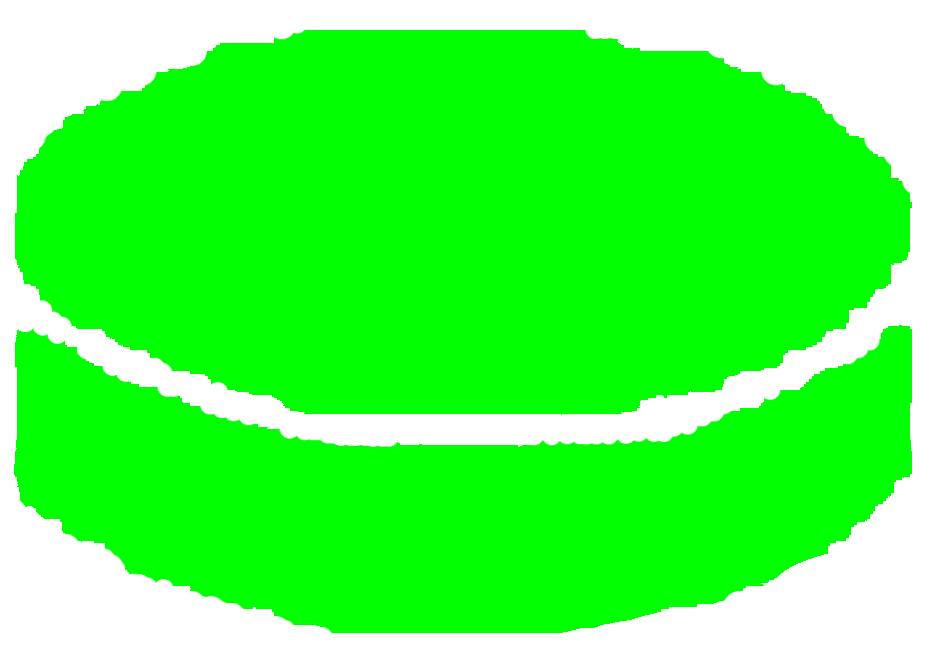 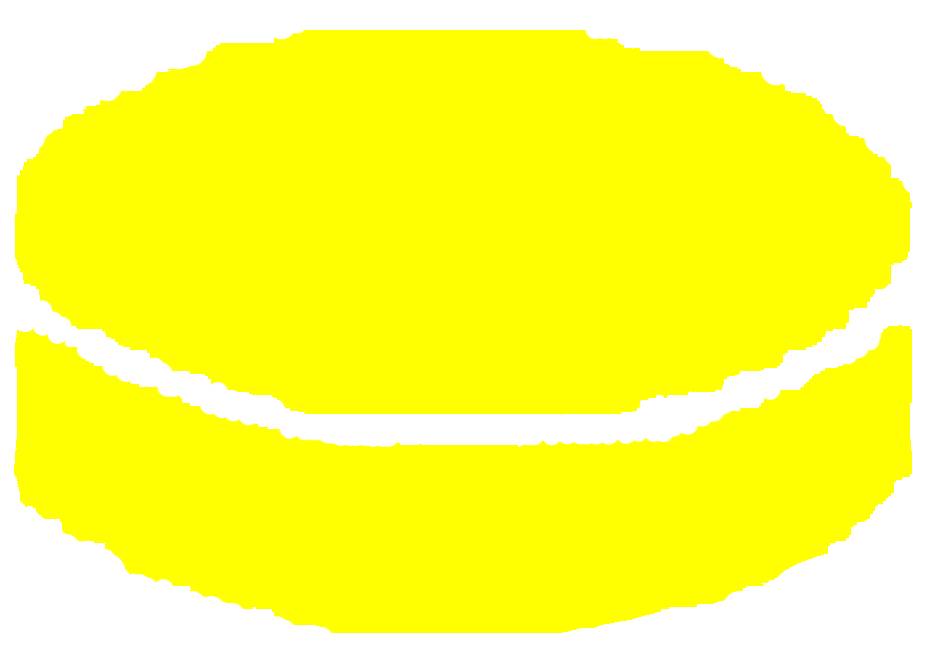 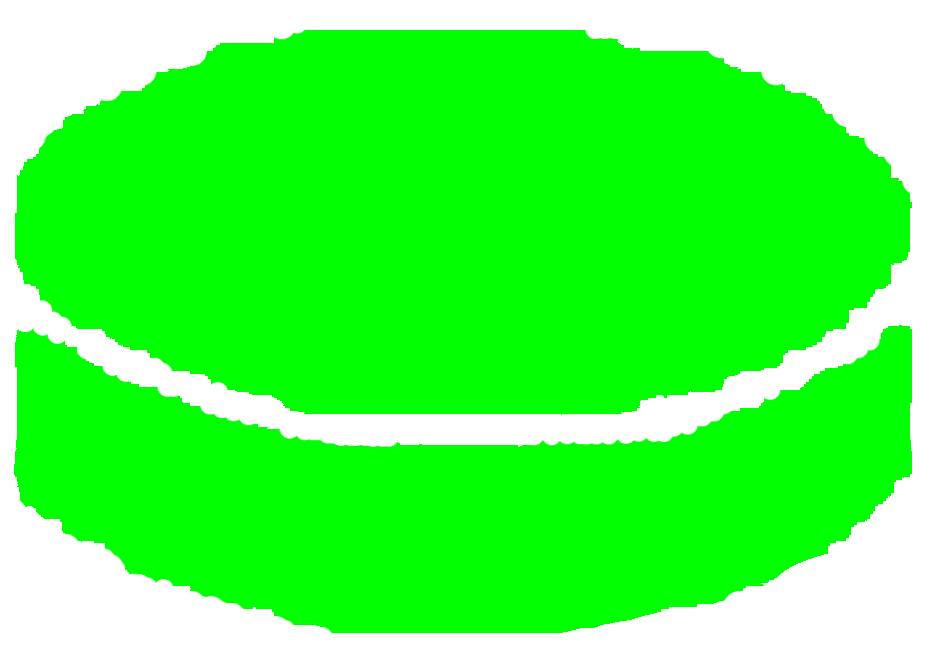 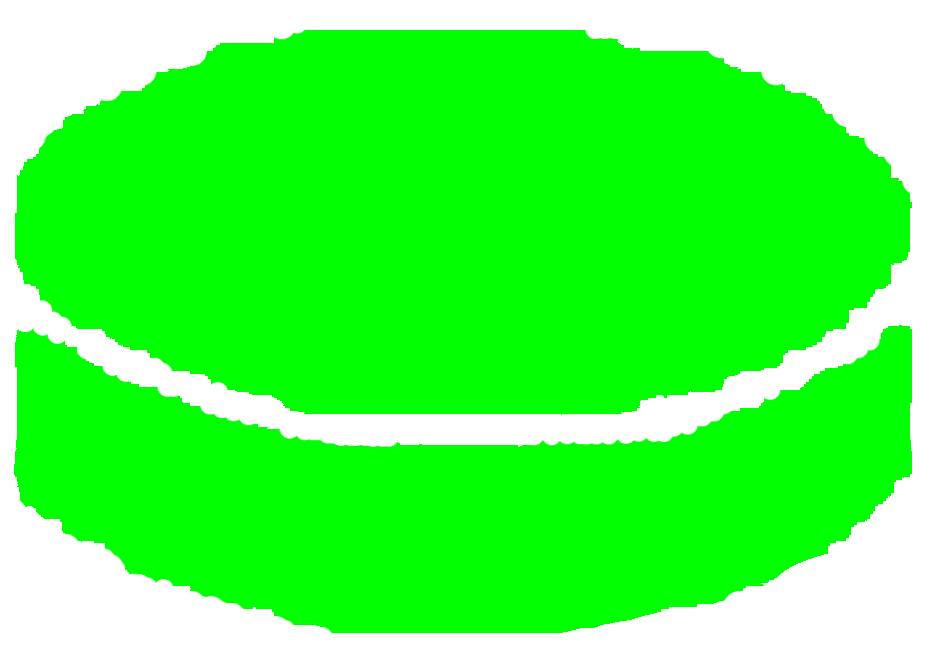 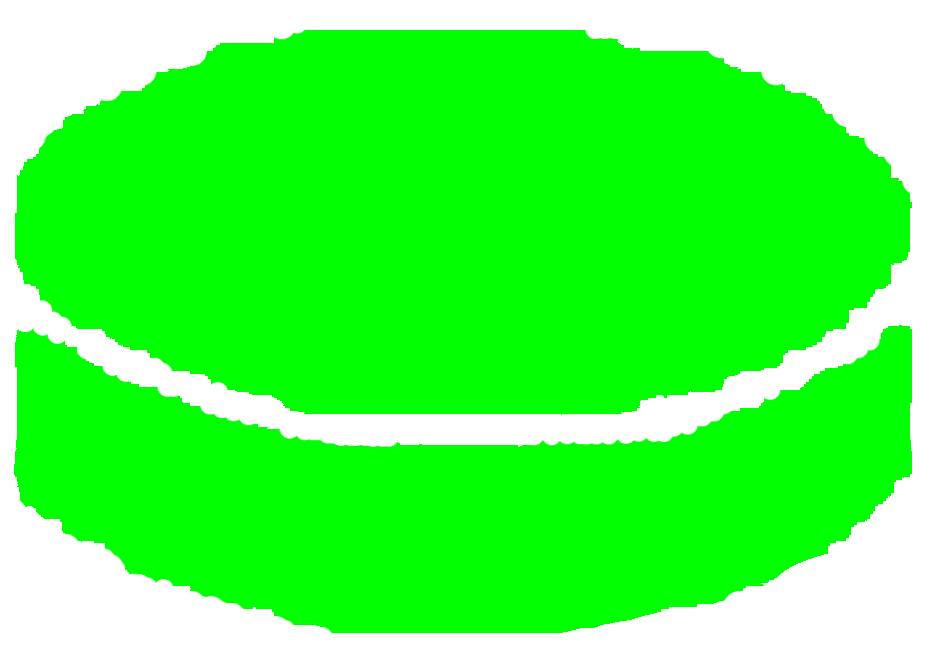 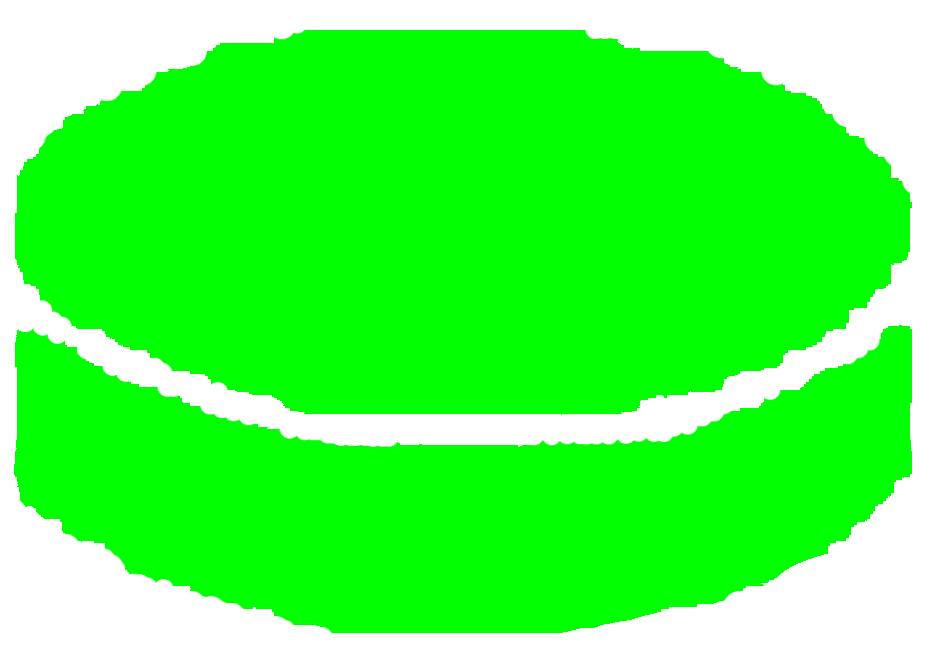 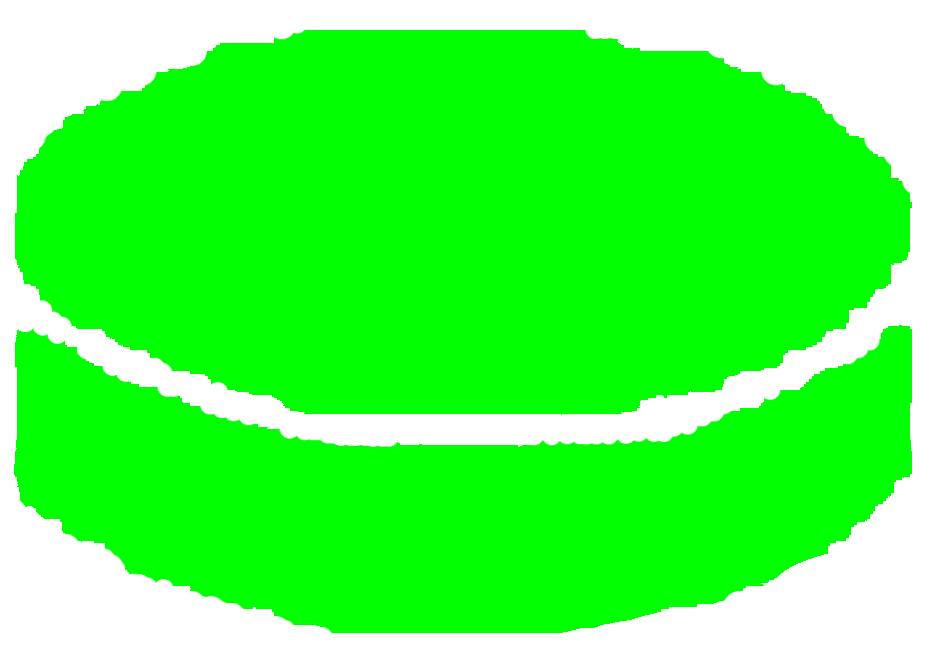 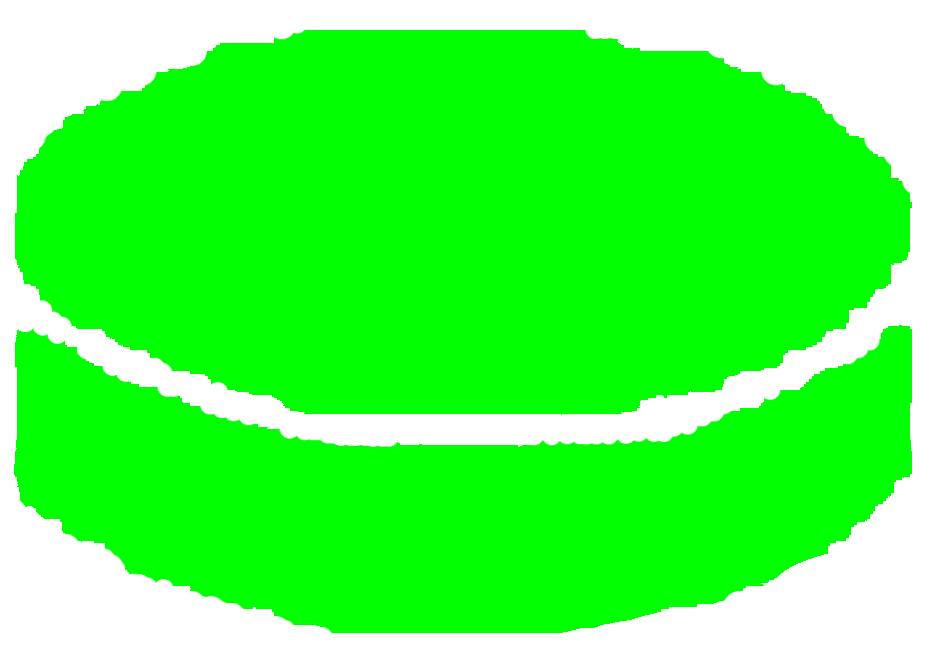 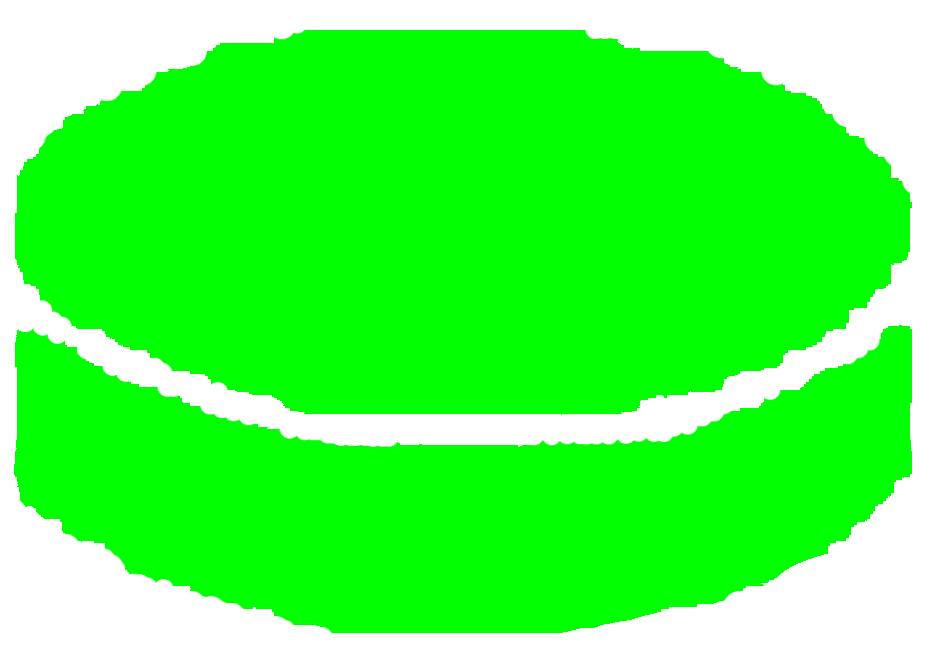 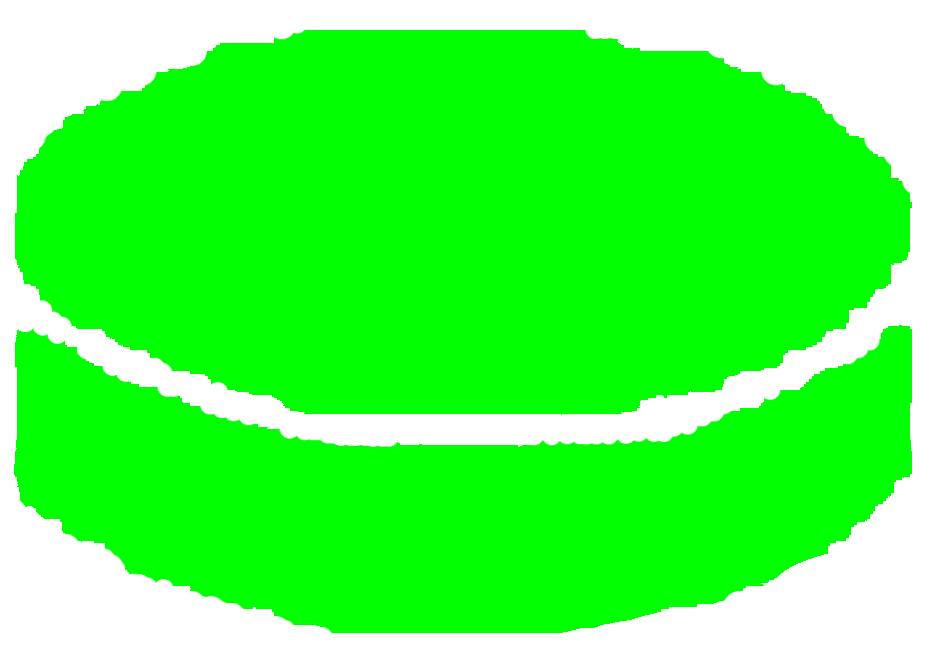 ‹#›
Fault-Tolerance
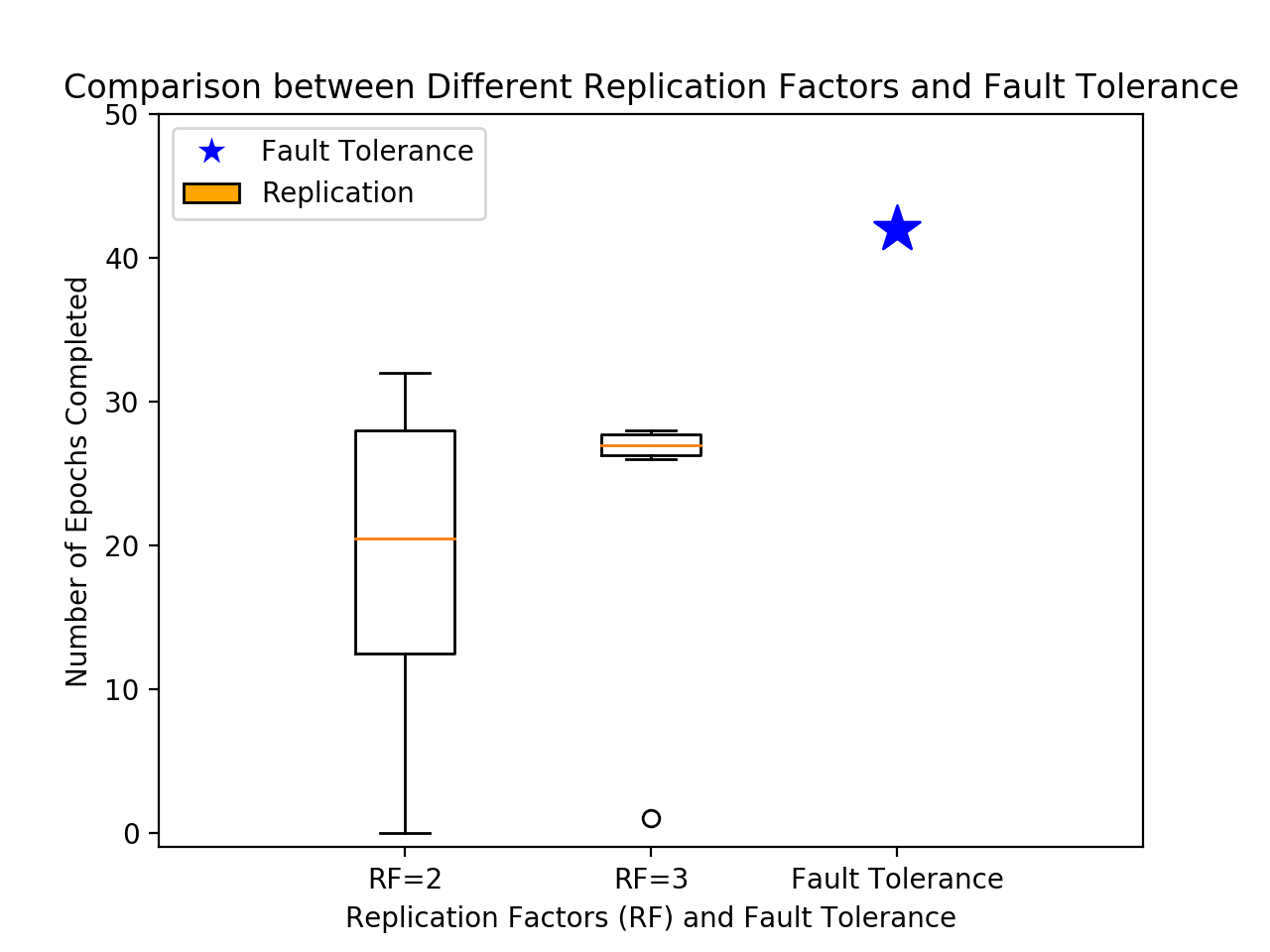 1% chance of failing/vehicle/second
Low RF ⇨ High variance
High RF ⇨ Fewer epochs
Fault-tolerance ⇨ Reliable and efficient
‹#›
Future Work
4
‹#›
Future Work
More complex dataset 
A distributed simulator
Incorporating Federated Learning
‹#›
Special Recognition
Yicheng Shen
My partner during my research

Prof. Lewis Tseng
Supervisor of my Honors Thesis
‹#›
Thanks!
Any questions ?
‹#›